MEGA GOAL 5
UNIT 1
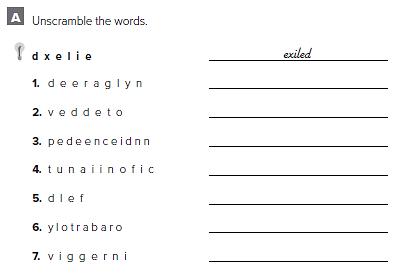 legendary 
devoted 
independence 
unification 
fled 
laboratory 
grieving
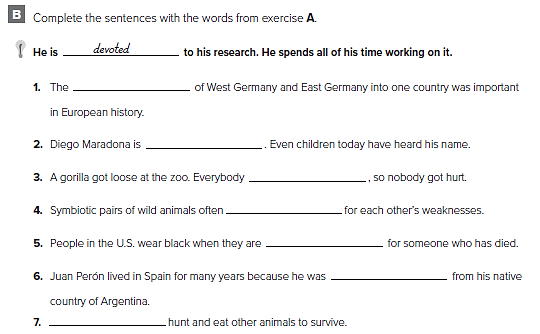 unification
legendary
fled
compensate
grieving
exiled
predators
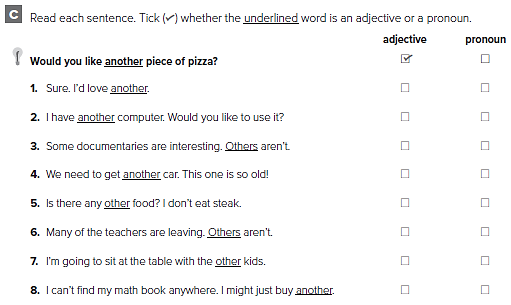 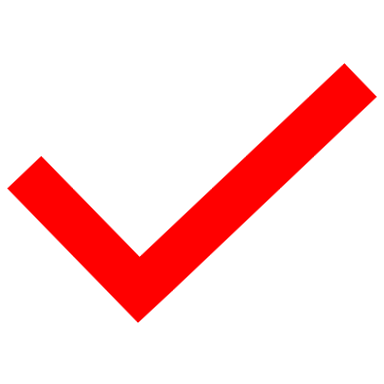 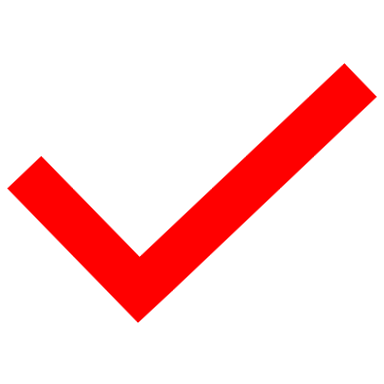 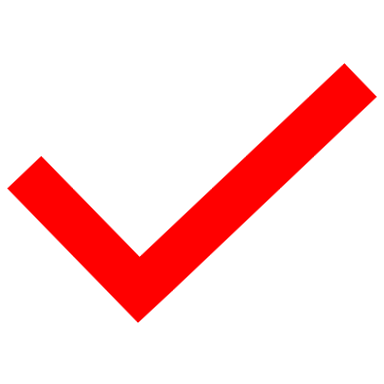 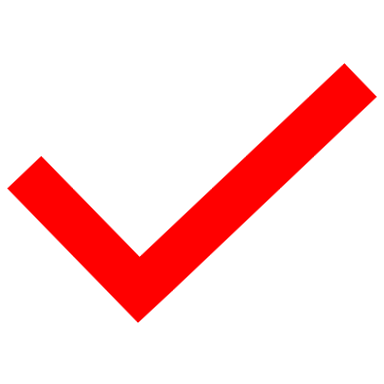 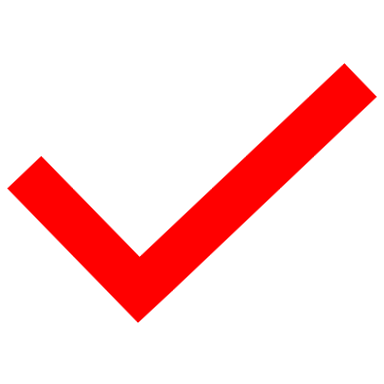 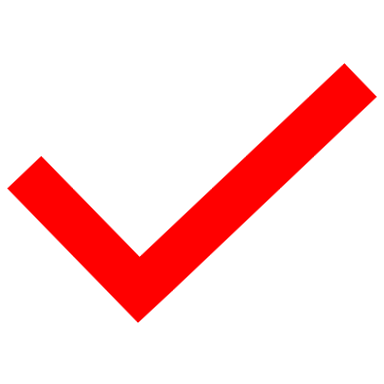 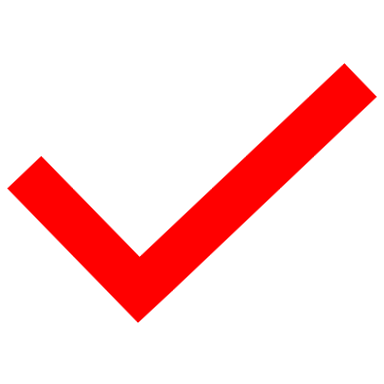 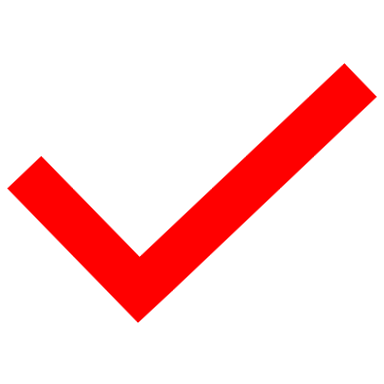 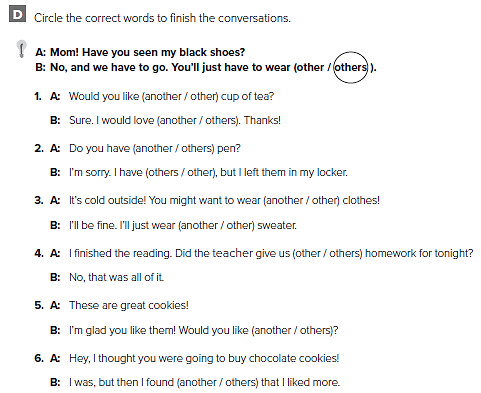 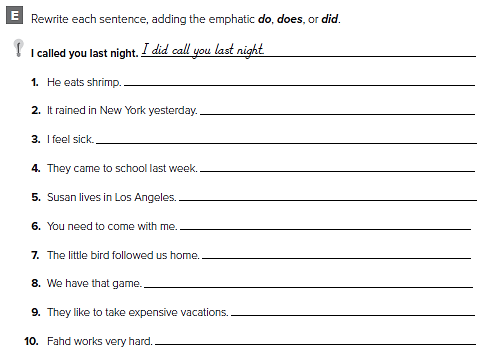 He does eat shrimp .
It did rain in New York yesterday .
I do feel sick .
They did come to school last week .
Susan does live in Los Angeles .
You do need to come with me .
The little bird did follow us home .
We do have that game .
They do like to take expensive vacations .
Fahd does work very hard .
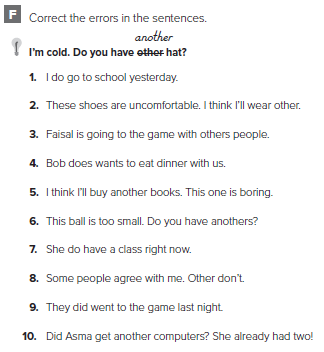 did 
others 
other 
want 
book 
another 
does 
Others 
go 
computer
الإجابات من الممكن أن تختلف
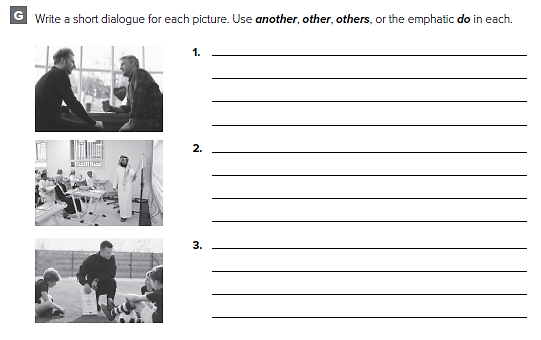 Would you like another cookie?
No, thanks.
Don’t you like them?
I do like them, but I’m full!

I can’t believe you didn’t do the homework 
I did do it, but I couldn’t find it.
Where do you think you left it?
Probably in my other bag.

OK, guys, you must not want to win!
We do want to win, Coach!
Well then, you’d better get another goal
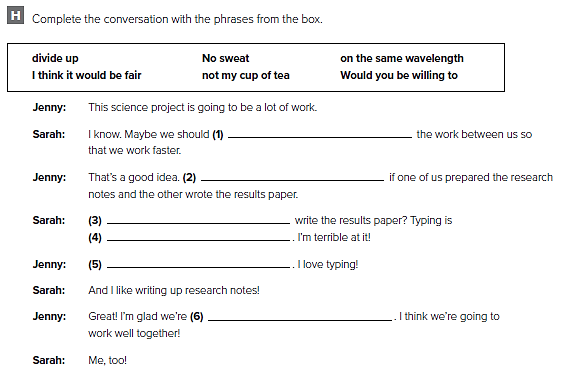 divide up
I think it would be fair
Would you be willing to
not my cup of tea
No sweat
on the same wavelength
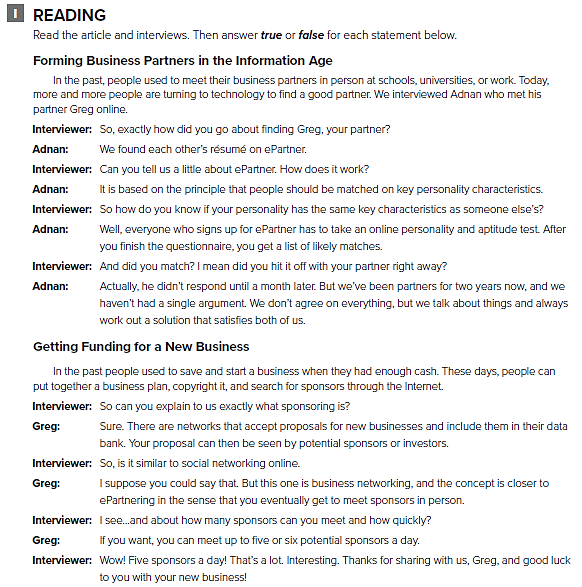 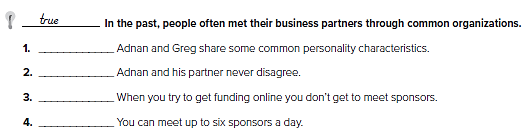 F 
F 
F 
T
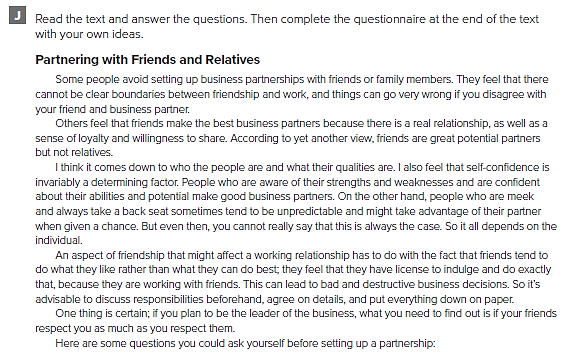 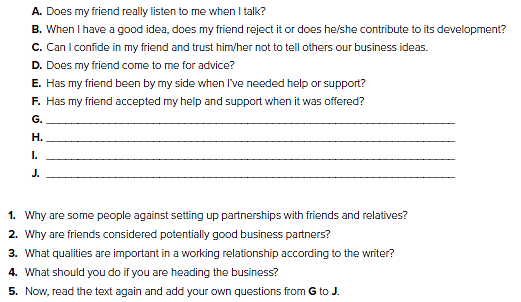 الإجابات في الشريحة التالية
1. Because they feel that there cannot be clear boundaries between friendship and work, and things can go wrong if there is disagreement.

2. Because there is a real relationship and a sense of loyalty and willingness to share.

3. Self-confidence, an awareness of one’s strengths and weaknesses as well as feeling of confidence about abilities.

4. You should discuss responsibilities beforehand, agree on details and put everything on paper. Also you need to find out if your friends respect you as much as you respect them.

5. الإجابات قد تختلف
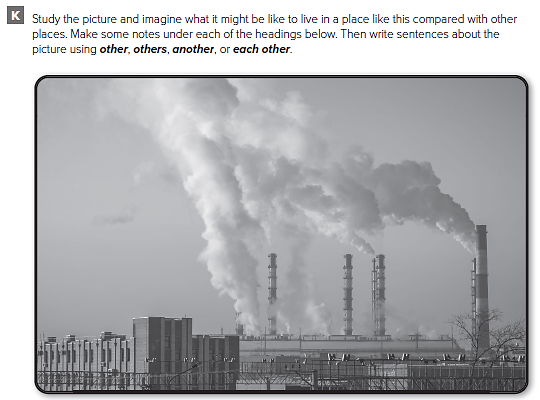 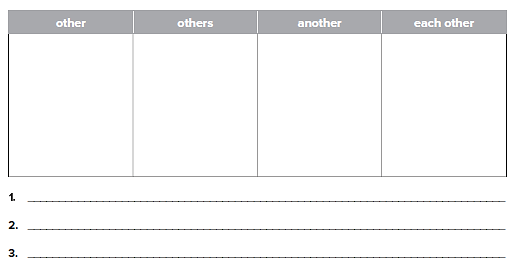 Difficult to find another job
Industrial city
Most people work in factories
People live very close to each other
Industrial plants make this city very polluted
Most local people probably work at the factories
الإجابات من الممكن أن تختلف
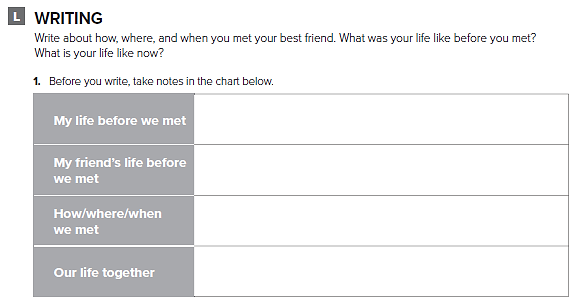 تحدث عن أفضل أصدقائك
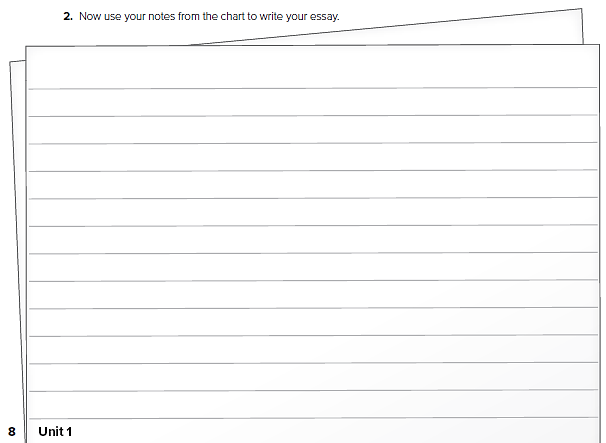 قم بكتابة مقال عن أفضل أصدقائك
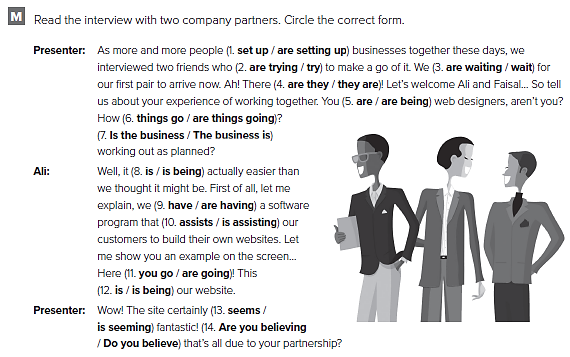 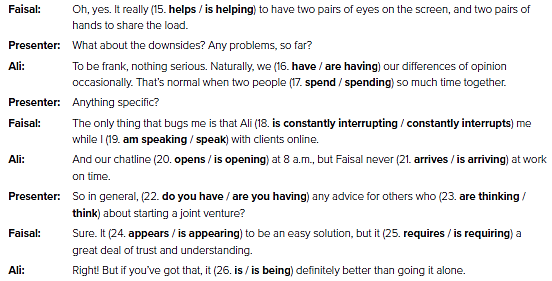 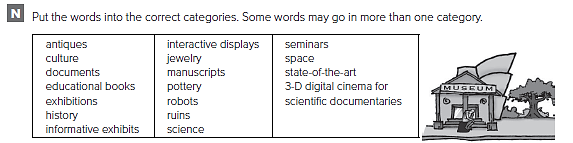 Archaeological
History – culture – antiques – pottery – jewelry – exhibitions – ruins

Technological
Space – robots – science – seminars - 3-D digital cinema - educational books 

National
Antiques – manuscripts – documents - state-of-the-art - informative exhibits - interactive displays
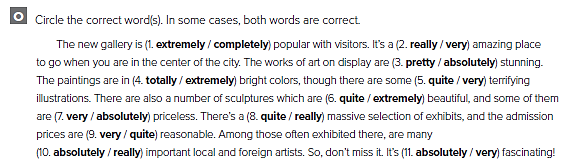 كلا الاجابتين صحيحة
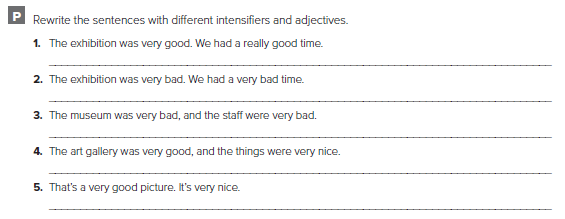 كل طالب يجيب عن نفسه
UNIT 2
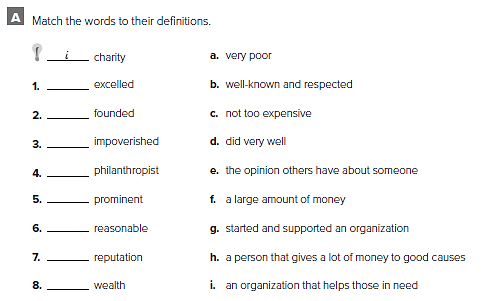 d 
g 
a 
h 
b 
c 
e 
f
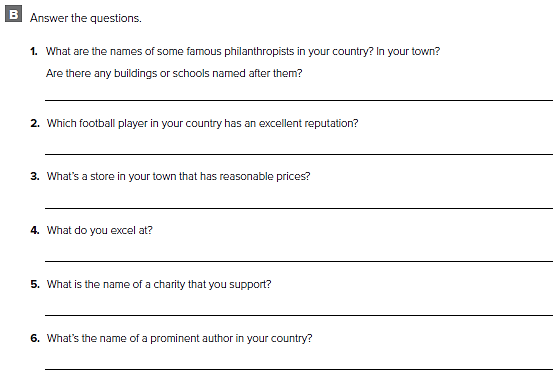 من الممكن أن تختلف الاجابات
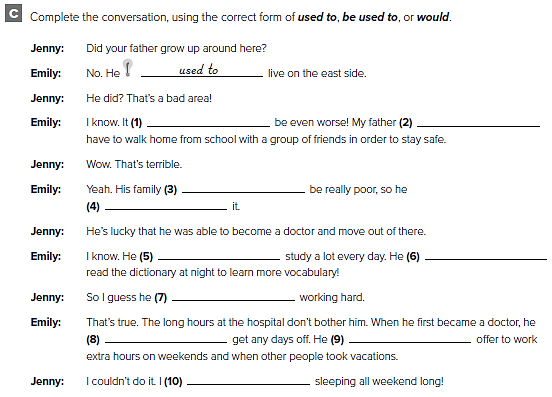 would / used to
used to
used to
was used to
would / used to
would / used to
is used to
would / used to
Wouldn't / didn’t use to
am used to
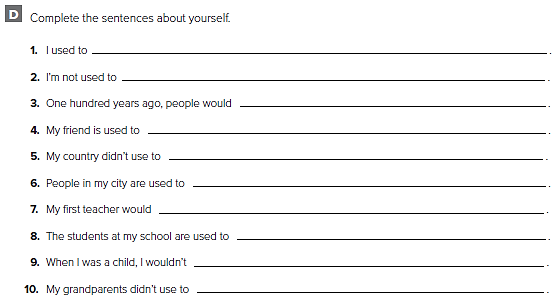 كل طالب يجيب عن نفسه
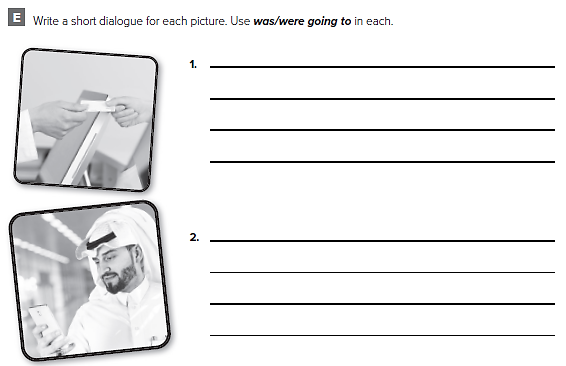 What did you buy at the store?
Bread and cheese.
I thought we were going to have chicken.
We were, but I changed my mind.
من الممكن أن تختلف الاجابات
Where are you?
Still at home.
I thought you were going to come over.
I was going to call you. I don’t feel well.
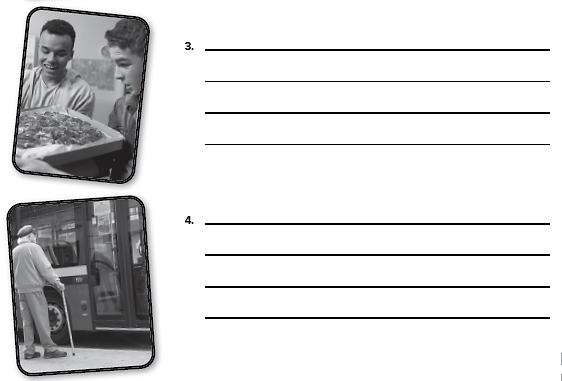 What did you get on the pizza?
Vegetables.
I thought we were going to have pepperoni.
Sorry. The vegetables taste better
من الممكن أن تختلف الاجابات
How did you get here?
I took the bus.
I was going to give you a ride, but you didn’t answer your phone.
You called me? I didn’t hear my phone
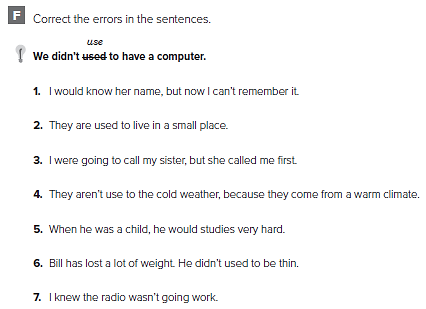 used to 
living 
was 
used 
study 
use 
going to work
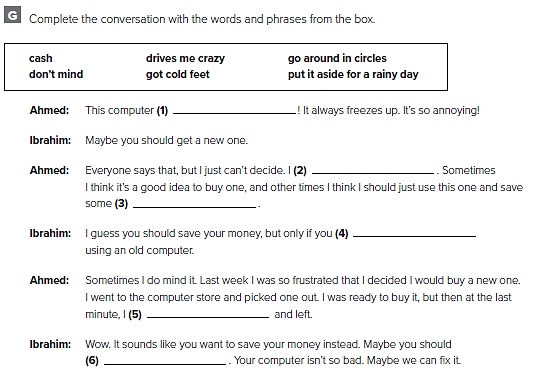 drives me crazy
Go around in circles
cash
don’t mind
got cold feet
put it aside for a rainy day
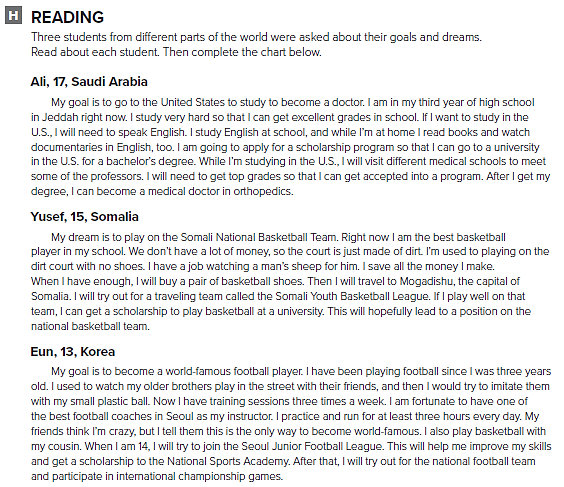 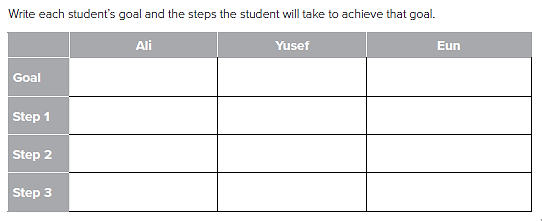 To play in the national team

Save money to buy shoes

Play on the youth league 

Get a scholarship
To become a football player 

Practice everyday

Try to join the junior league 

Get a scholarship
To become a doctor 

Study hard 

Learn English 

Get a scholarship
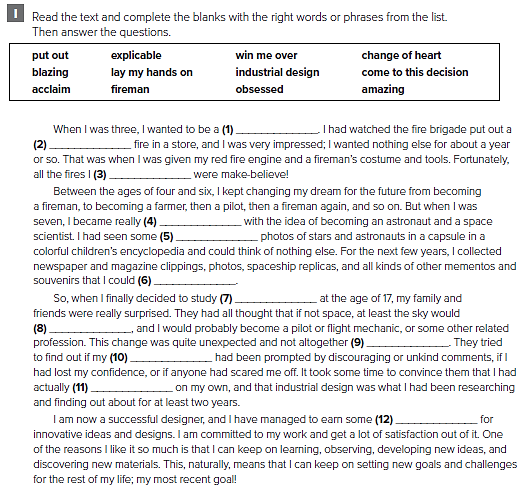 fireman
blazing
put out
obsessed
amazing
lay my hands on
industrial design
win me over
explicable
change of heart
come to this decision
acclaim
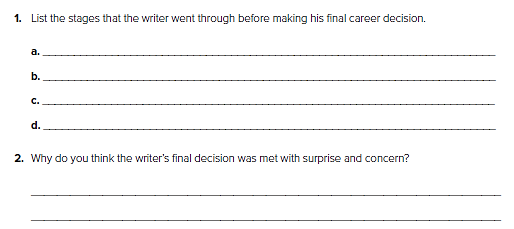 At three he wanted to be a fireman.

Between the ages of four and six he kept changing his mind 

At seven his mind was set on becoming an astronaut 

At seventeen he chose to become an industrial designer.
Because he had spent years, up to that point being obsessed by space and everyone expected him to pursue a related career. So they were worried that someone might have discouraged him from pursuing his life’s dream.
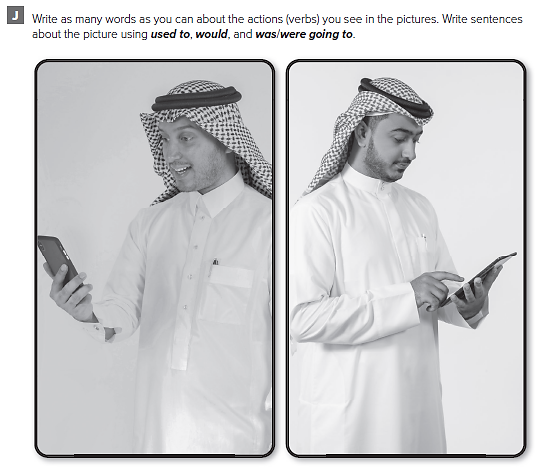 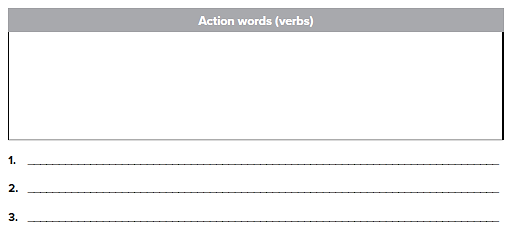 sitting, reading aloud, telling about, laughing, smiling, studying, sitting, texting, watching
The two young men were texting some friends

When they were boys, they didn't have phones
من الممكن أن تختلف الاجابات
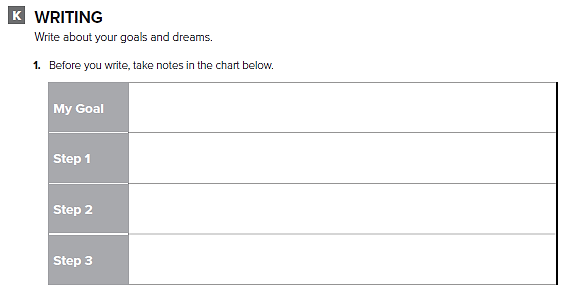 اكتب عن أهدافك في المستقبل
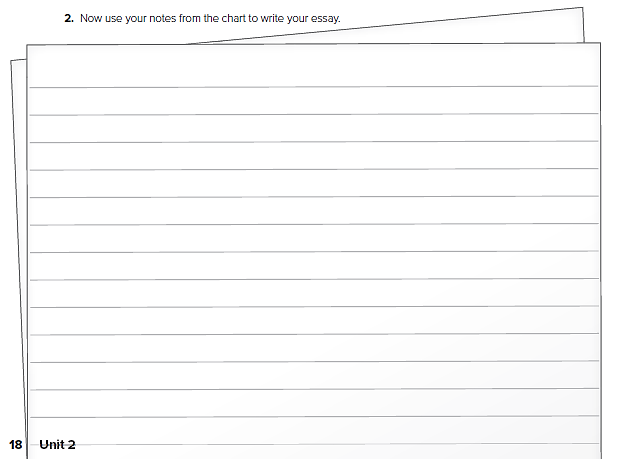 اكتب عن أحلامك في المستقبل
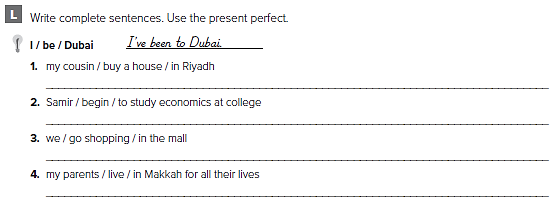 My cousin has bought a house in Riyadh.

     Samir has begun to study economics at college.

     We have been shopping at the mall.

  My parents have lived in Mecca for all their lives.
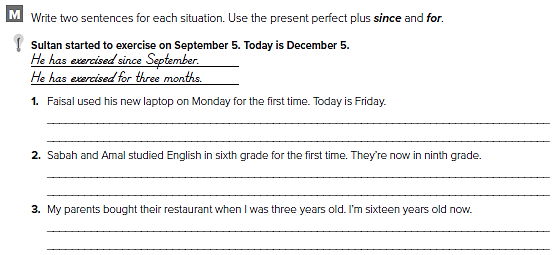 He has used his new laptop since Monday.
      He has used his new laptop for four days.

      They have studied English since sixth grade.
      They have studied English for three years.

      They have owned their restaurant since I was three 
        years old / They have had owned their restaurant for 
        thirteen years
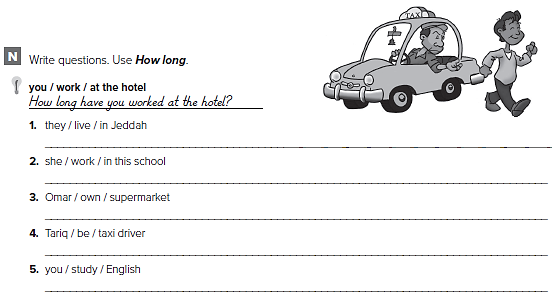 How long have they lived in Jeddah?

How long has she worked in this school?

How long has Omar owned the supermarket?

How long has Tariq been a taxi driver?

How long have you studied English?
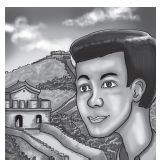 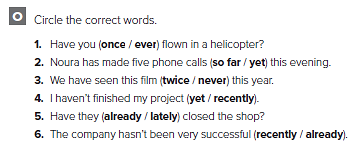 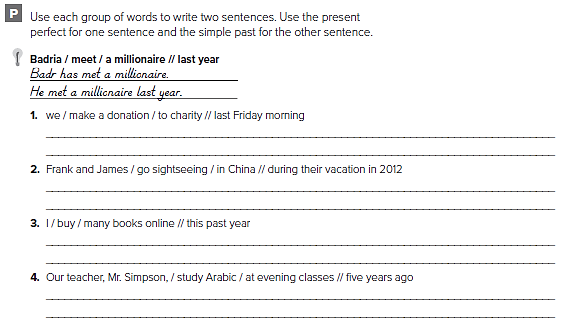 We have made a donation to charity. 
       We made a donation to charity last Friday morning.

        Frank and James have gone sightseeing in China.
       They went sightseeing during his vacation in 2012

        I have bought many books online. 
        I bought several many books online this past year.

Our teacher, Mr. Simpson, has studied Arabic at evening classes. He studied Arabic at evening classes five years ago.
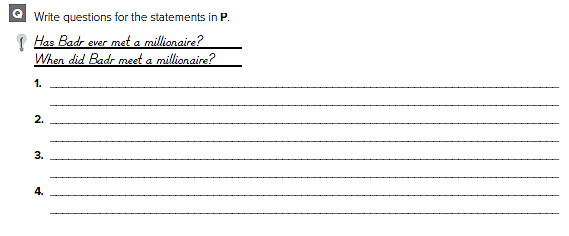 Have you ever made a donation to charity? 
When did you make a donation to charity?

Have Frank and James ever gone sightseeing in China?
When did they go sightseeing in China?

Have you ever bought books online? 
When did you buy books online?

Has your teacher, Mr. Simpson, ever studied Arabic? 
When did he study Arabic?
UNIT 3
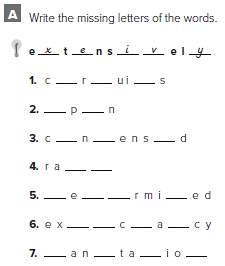 i    c      t
s     a
o    d        e
n   k
d    t   e        n
p   e    t    n
s       i      t      n
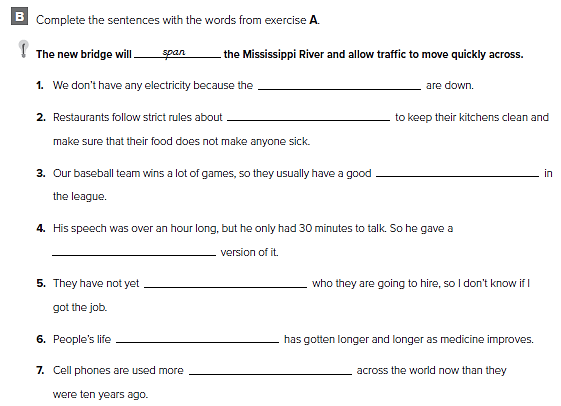 circuits
sanitation
rank
condensed
determined
expectancy
extensively
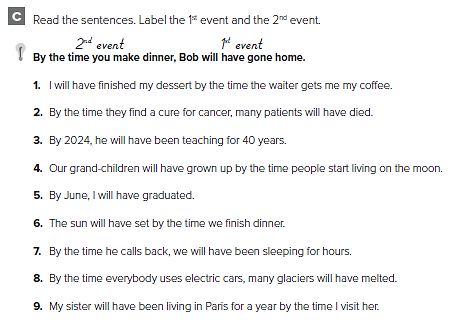 1st 							2nd
2nd  					1st
2nd  					1st
1st 							2nd
2nd  			1st
1st 					2nd
2nd  					1st
2nd  			1st
1st 					2nd
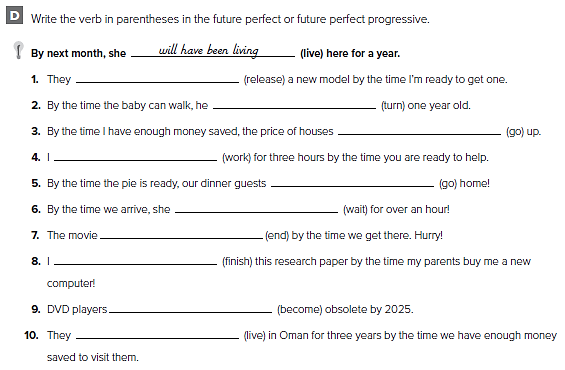 will have released
will have turned
will have gone
will have been working
will have gone
will have been waiting
will have ended
will have finished
will have become
will have been living
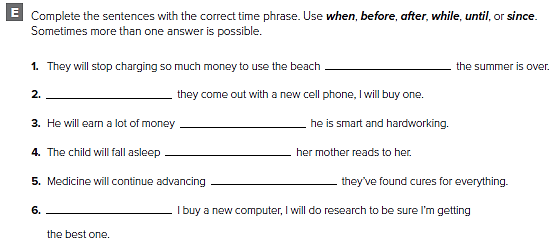 when
When
since
after
until
Before
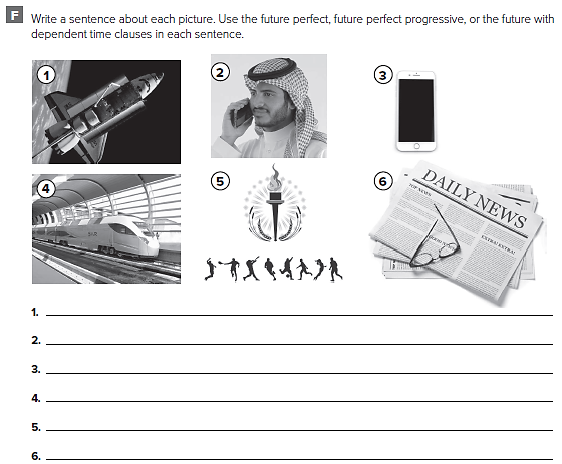 الإجابات من الممكن أن تختلف
By the time space travel becomes affordable, I will have gotten too old 
He will turn off his computer after he’s done working
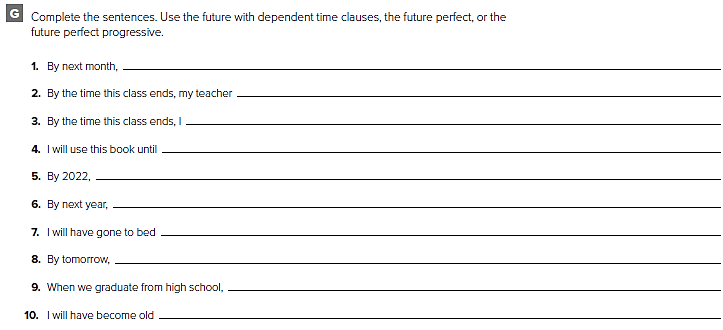 we will have finished unit 4
                will have assigned us homework
         will have finished this exercise
       I move to the next level
I will have started my studies
my parents will have bought me a new computer
      by 11 p.m.
I will have gone home
              I will be very happy
       by the time I have grandchildren
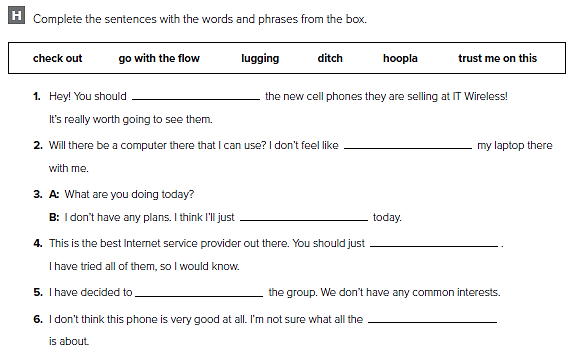 check out
lugging
go with the flow
trust me on this
ditch
hoopla
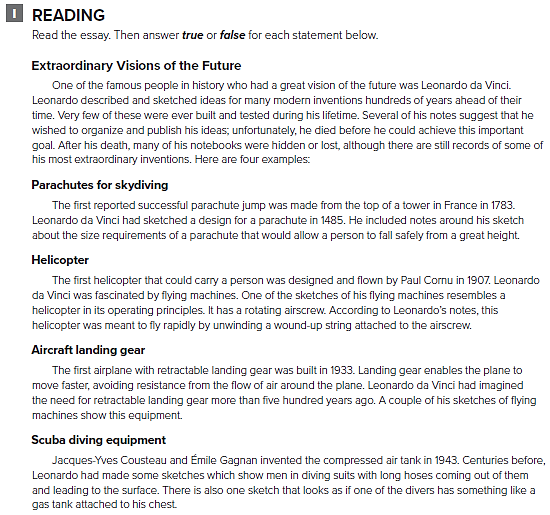 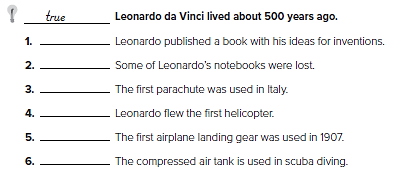 F 
T 
F 
F 
F 
T
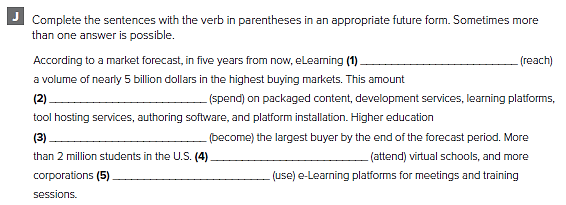 will have reached
will be spent
will have become
will be attending
will be using
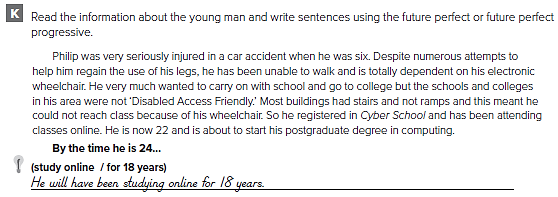 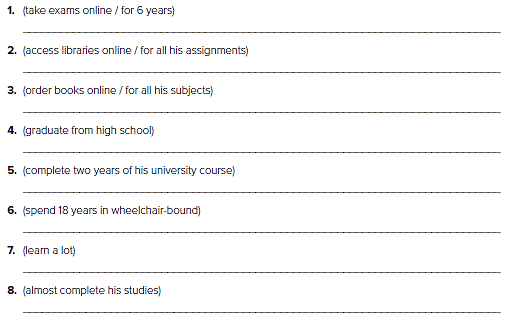 He will have been taking exams online for 6 years.

He will have been accessing libraries online for all his assignments.


He will have been ordering books online for all his subjects.


He will have graduated from high school.


He will have completed two years of his university course.


He will have spent 18 years wheelchair-bound.


He will have learnt a lot.


He will have almost completed his studies.
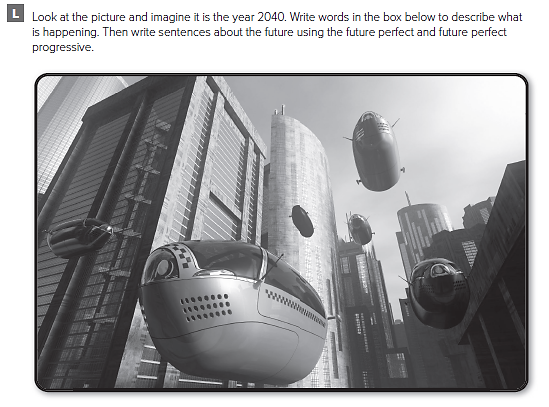 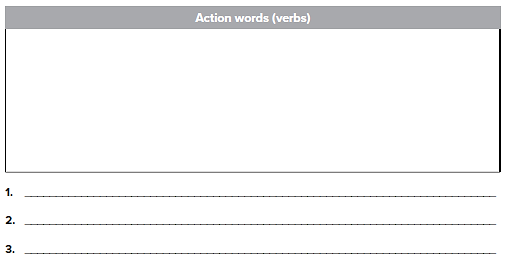 invent new forms of transport, fly a car, achieve high speeds, save space, avoid traffic jams
الإجابات من الممكن أن تختلف
By 2040, we will have invented new forms of transport.

By 2040, we will have flying cars

By 2040, we will have solved the problem of traffic
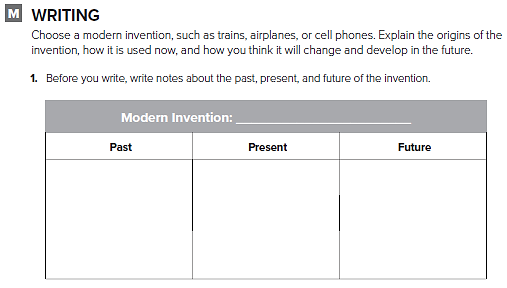 تحدث عن أحد الاختراعات الحديثة
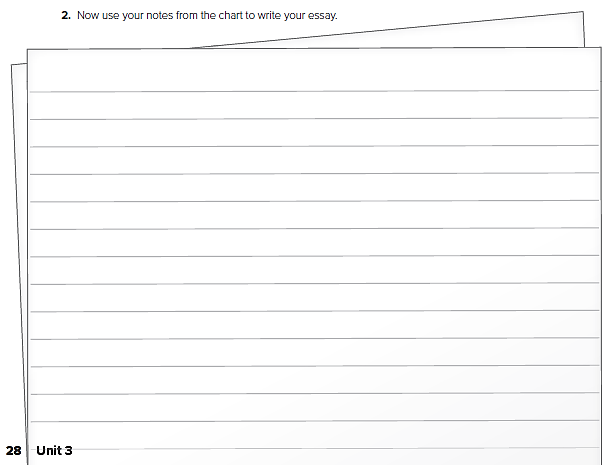 قم بكتابة مقال عن أحد الاختراعات الحديثة
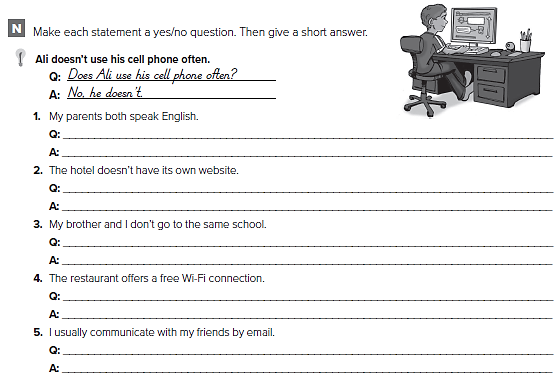 Do your parents both speak English? 
Yes, they do.

Does the hotel have its own website? 
No, it doesn’t.

Do you and your brother go to the same school? 
No, we don’t.

Does the restaurant offer free a Wi-Fi connection? 
Yes, it does.

Do you usually communicate with your friends by email? 
Yes, I do.
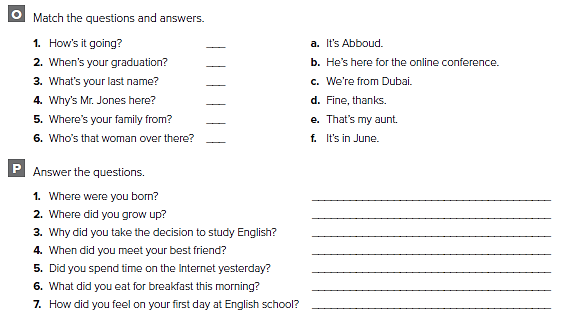 d 
f 
a 
b 
c 
e
كل طالب يجيب عن نفسه
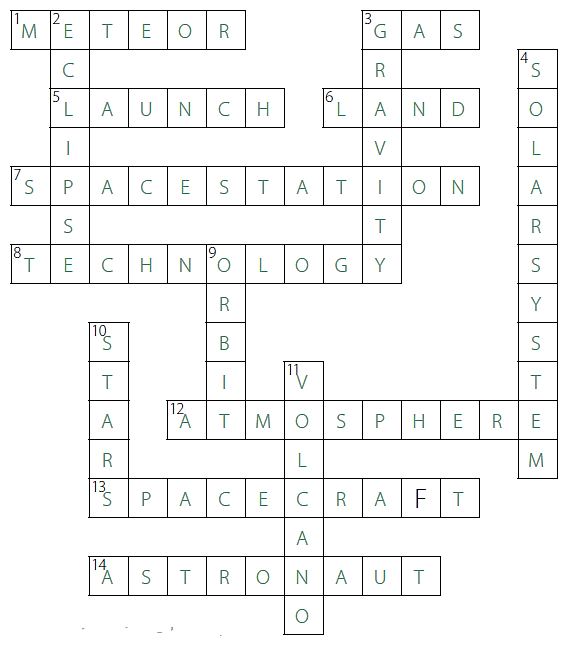 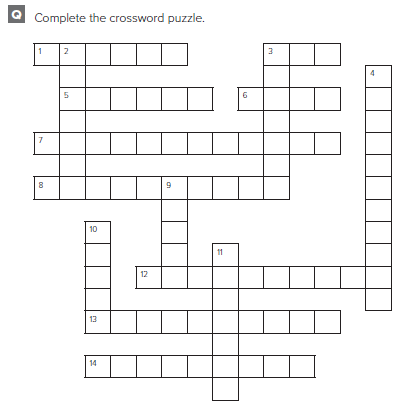 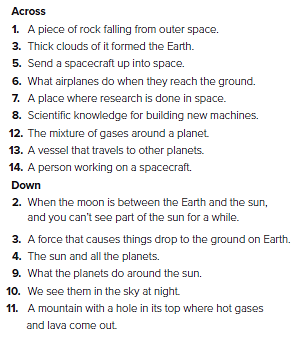 EXPANSION 1 – 3
r  i  g  o  r o  u  s
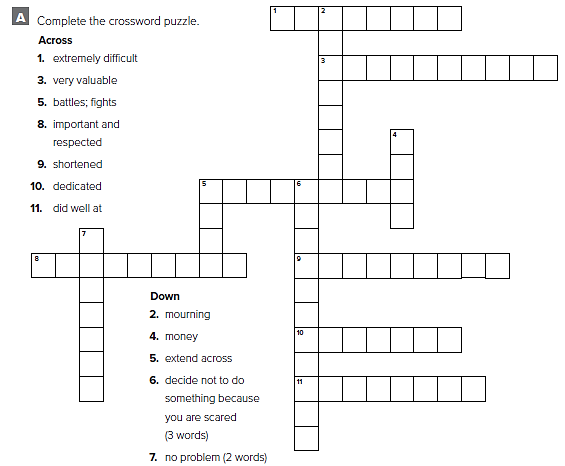 r 
  
e  
v 
i
n
i  n  v  a  l  u  a  b  l  e
c 
a  
  
h
s  t  r u  g  g  l  e  s
o 
t  
  
o 
l

f

e
t
p 
a
n 
  
s  
w 
e
a
t
p  r  o m  i  n  e n  t
c o  n  d e  n  s  e d
d e  v  o  t  e  d
e x  c  e  l  l   e d
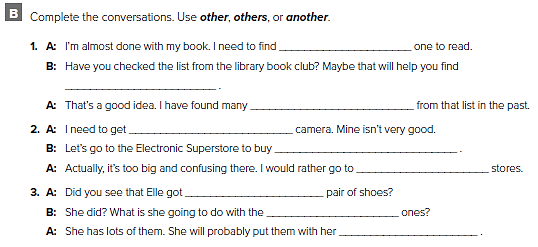 another
another
others
another
another
other
another
other
others
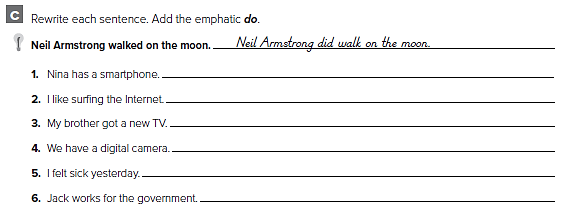 Nina does have an iPhone.
   I do like surfing the internet.
   My brother did get a new TV.
   We do have a digital camera.
I did feel sick yesterday.
       Jack does work for the  
        government.
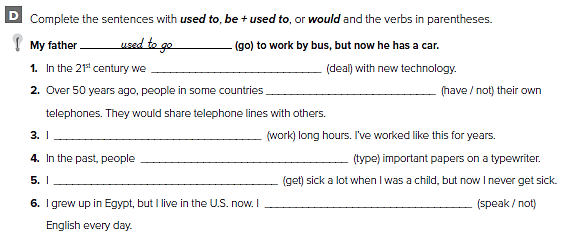 are used to dealing
didn’t use to have
am used to working
used to type
used to get
am not used to speaking
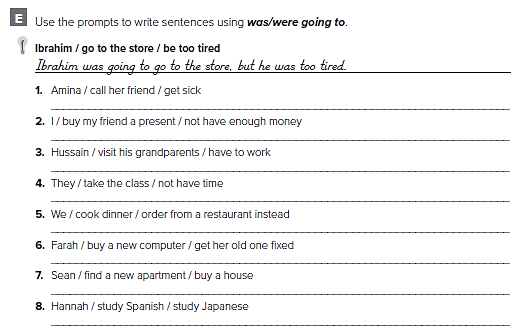 Amina was going to call you, but she got sick.

           I was going to buy her a present, but I didn’t have the money.

           Hussain was going to visit his grandparents, but he had to work.

           They were going to take the class, but they didn’t have time.

          We were going to cook dinner, but we ordered from a restaurant 
																instead.
    Farah was going to buy a new computer, but she got her old one fixed.

           Sean was going to find a new apartment, but he bought a house.

           Hannah was going to study Spanish, but she studied Japanese
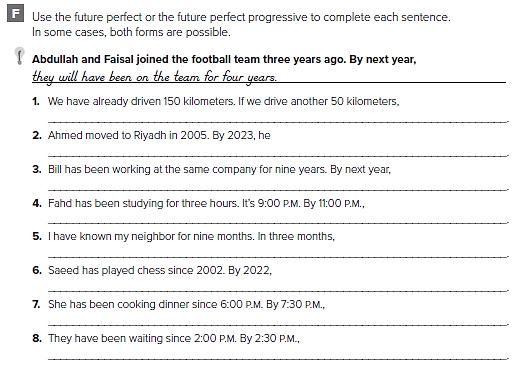 we will have driven 200 miles.

    will have lived there for fifteen years

    he will have been working there for ten years

    he will have been studying for five hours

    I will have known her for a year

    he will have played chess for 20 years

She will have been cooking for an hour and a half

    they will have been waiting for 30 minutes
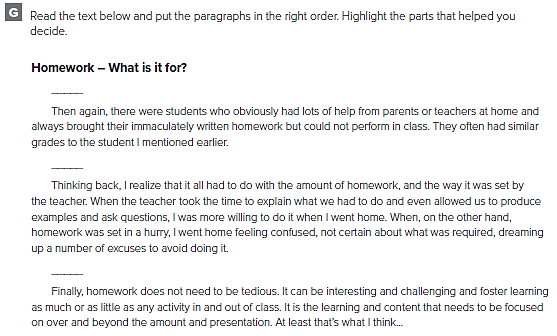 5
2
6
3
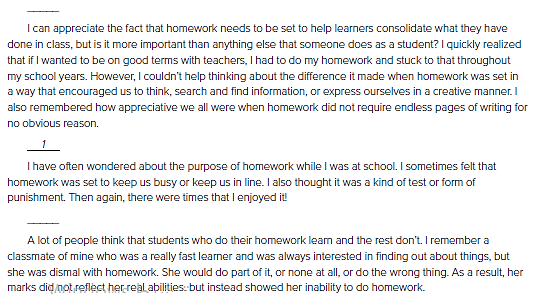 4
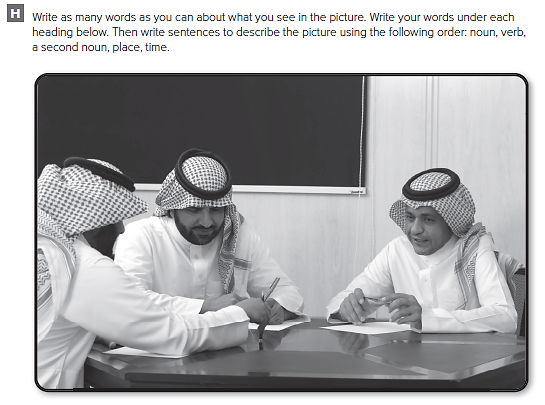 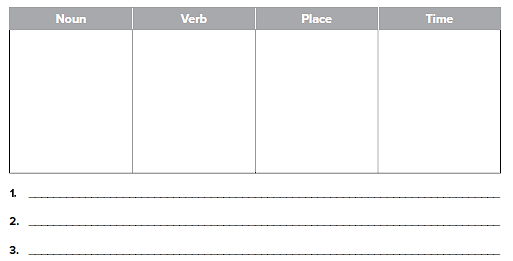 talk, discuss, argue, agree, disagree
office, headquarters, meeting room
Colleagues
 associates 
businessmen
recently, now, 
a few days
The agenda of the meeting was posted on the Sales Department board
من الممكن أن تختلف الإجابات
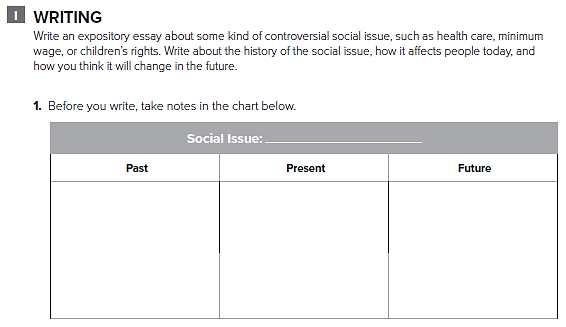 تحدث عن احدى المشكلات الاجتماعية
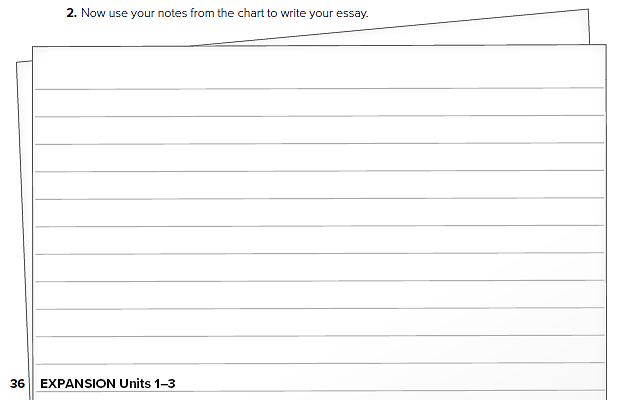 قم بكتابة مقال عن احدى المشكلات الاجتماعية
UNIT 4
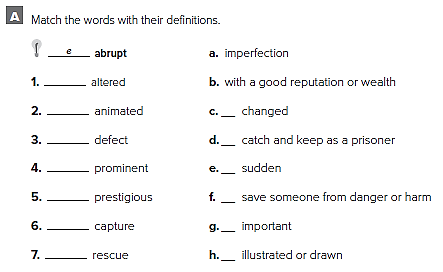 c 
h 
a 
g 
b 
d 
f
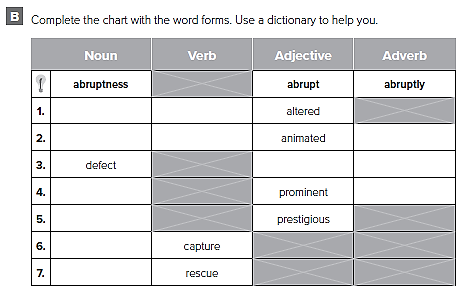 alteration     alter
animation     animate 					  animatedly
defective  defectively
prominence     						     prominently
prestige
capture
rescuer
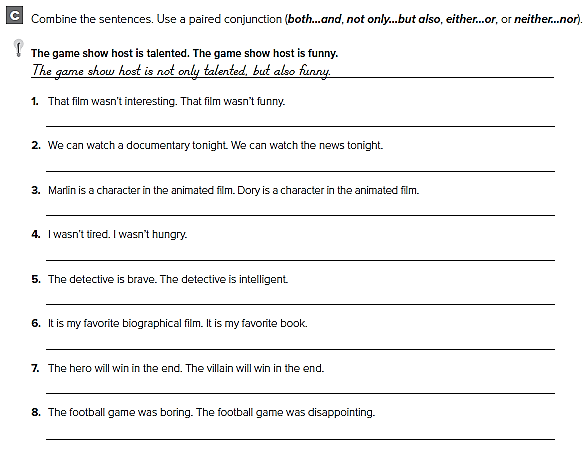 That film was neither interesting nor funny.

Either we’ll watch a documentary or we’ll watch the news tonight.

    Marlin and Dory are characters in the animated film.

    I was neither tired nor hungry.

      The detective is not only brave, but also intelligent.

It is not only my favorite biographical film, but also my favorite book.

      Either the hero or the villain will win in the end.

     The football game was both boring and disappointing
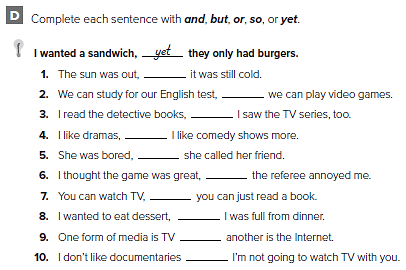 yet
or
and
but
so
but
or
but
and
so
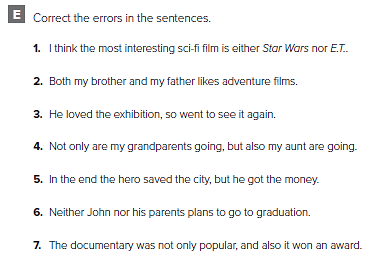 or
like
he
is
and
plan
but
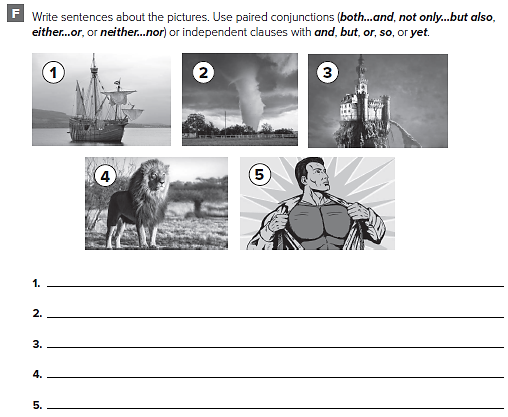 We tried to get away, but the pirates caught us.
Both the house and the garage were ruined.
The princess went out for a walk.
Both the lion and the zebra live in Africa.
The Super Dude is faster and stronger than everyone
من الممكن أن تختلف الإجابات
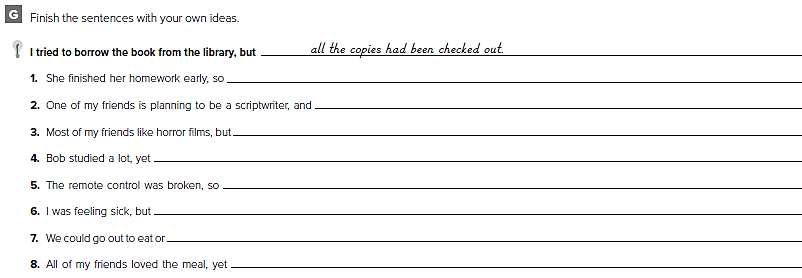 من الممكن أن تختلف الإجابات
she watched TV

   another is planning to be a doctor

they scare me

he still failed the test

we left and went to a restaurant

I went to work anyway

we could just stay home

I didn’t like it
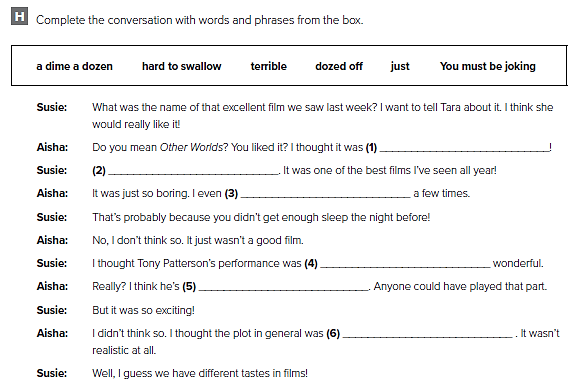 terrible
You must be joking
dozed off
just
a dime a dozen
hard to swallow
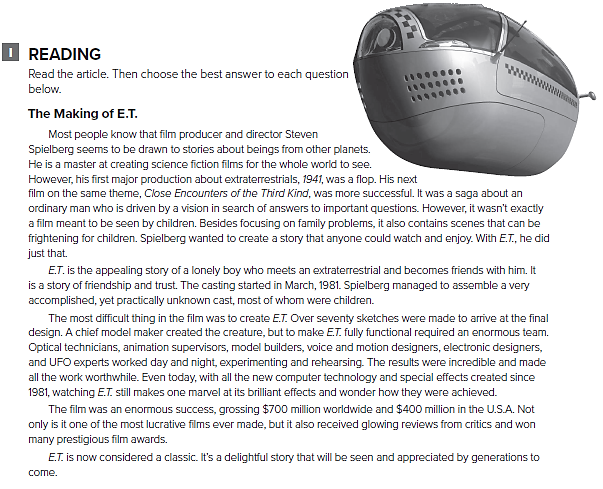 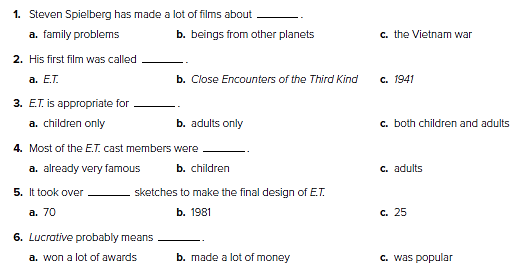 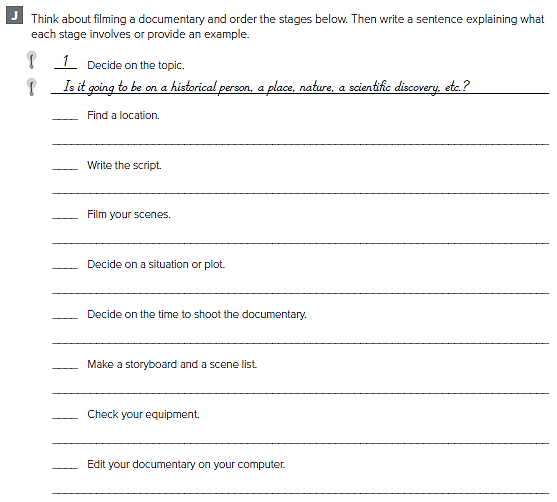 كل طالب يكتب قصة لفلم ما
5
3
7
2
5
4
6
8
كل طالب يجيب عن نفسه
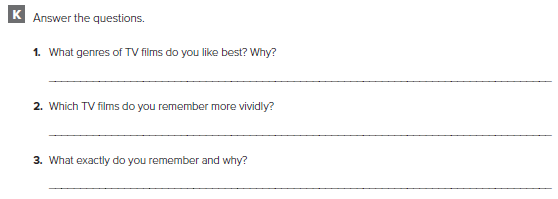 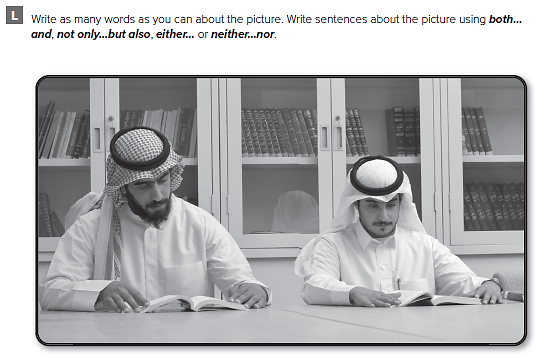 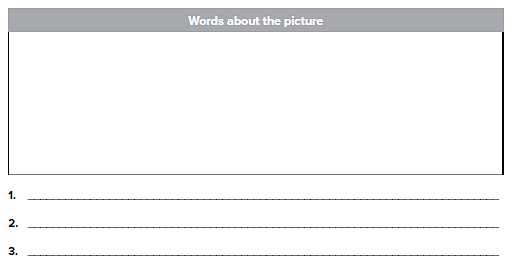 students, library , books, papers
Both students seem completely absorbed in work.
They are not only hard working but also very creative.

They haven't noticed the photographer that is taking their photo.
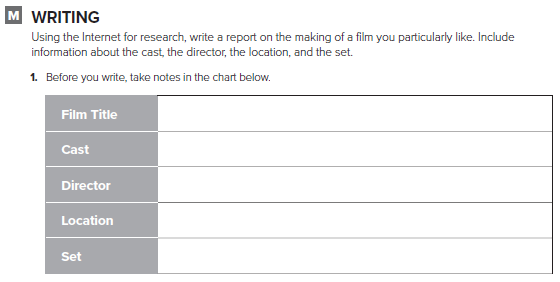 قم بالكتابة عن فلم ما
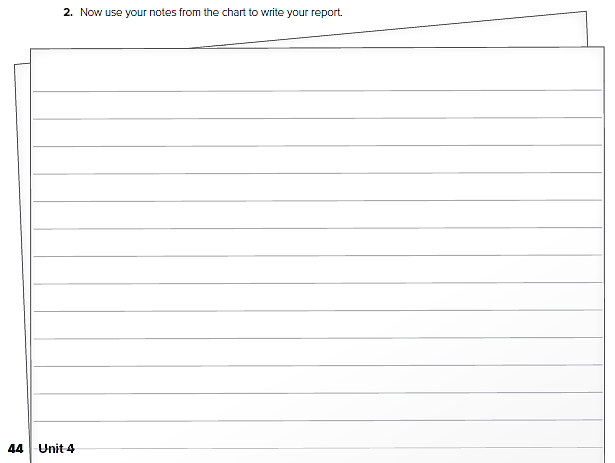 قم بكتابة تقرير عن هذا الفلم
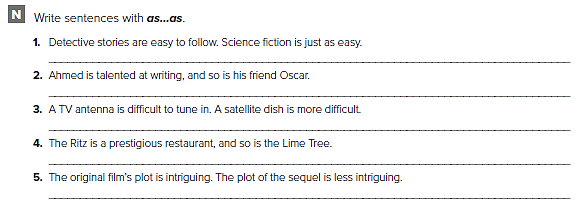 Science fiction stories are (just) as easy to follow as detective stories.


          Ahmed is as talented at writing as his friend Oscar.


         A TV antenna isn’t as/so difficult to tune in as a satellite dish.


         The Ritz restaurant is (just) as prestigious as the Lime Tree.


      The plot of the sequel is not as intriguing as the original film’s plot.
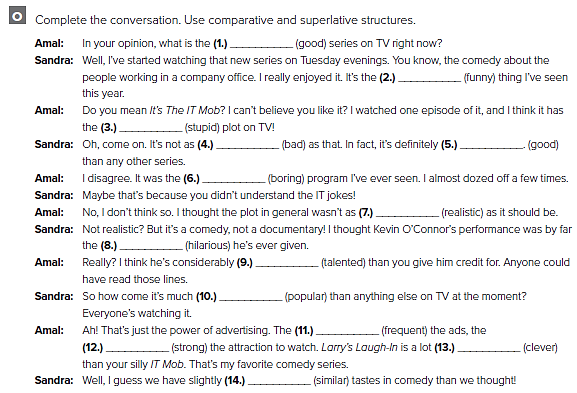 best
funniest
stupidest
better
bad
most boring
realistic
most hilarious
less talented
most popular
most frequent
cleverer
stronger
less similar
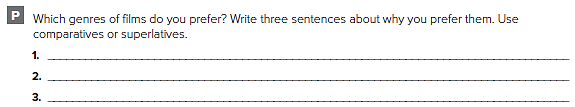 كل طالب يجيب عن نفسه
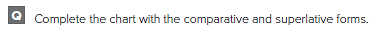 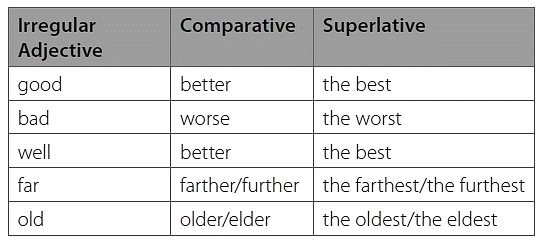 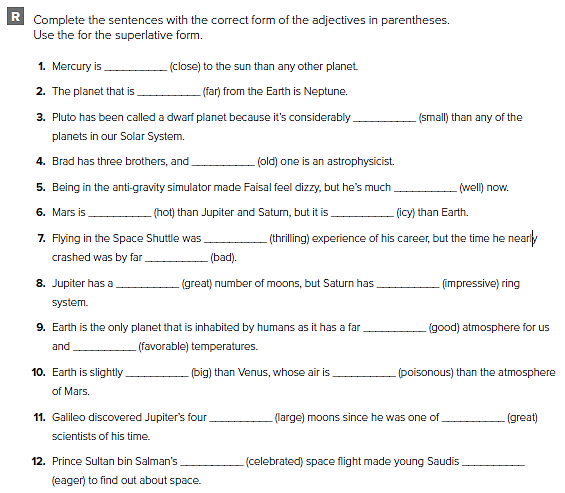 closer
the farthest
smaller
the eldest
better
icier
hotter
the most thrilling
the worst
the most impressive
greater
better
the most favorable
more poisonous
bigger
the greatest
largest
Most celebrated				   more eager
UNIT 5
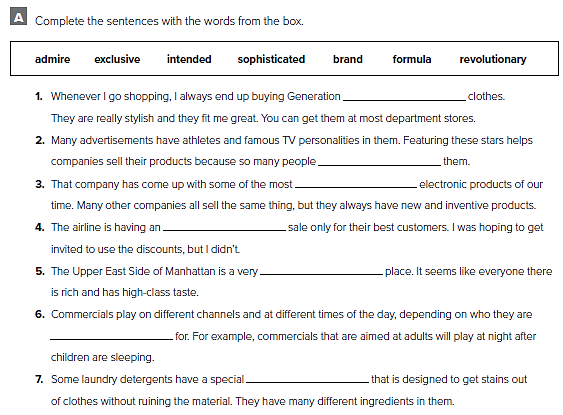 brand
admire
revolutionary
exclusive
sophisticated
intended
formula
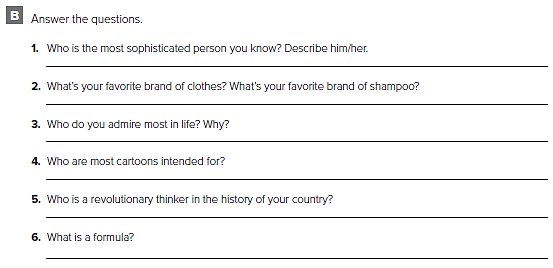 كل طالب يجيب عن نفسه
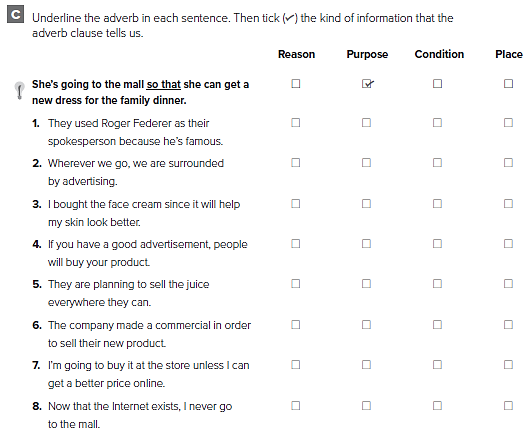 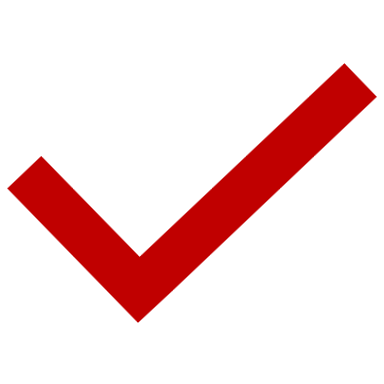 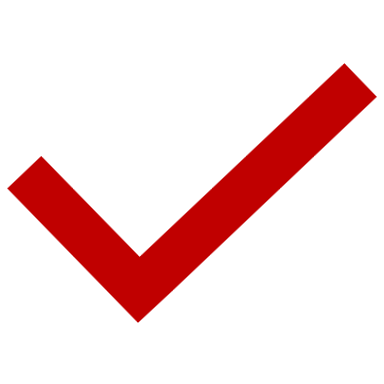 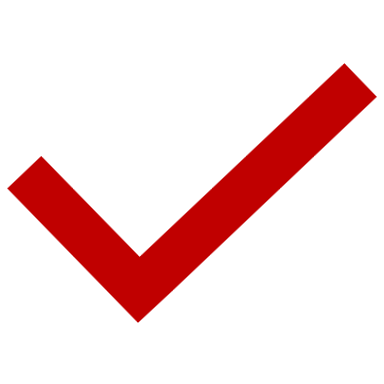 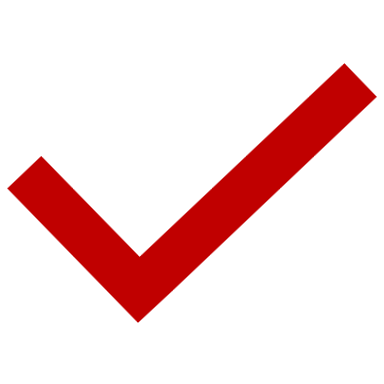 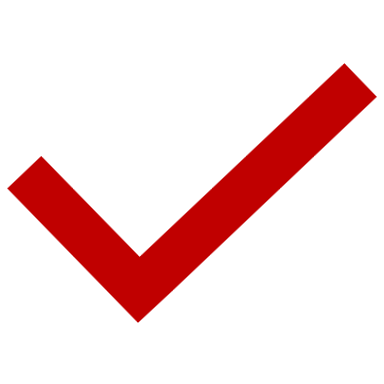 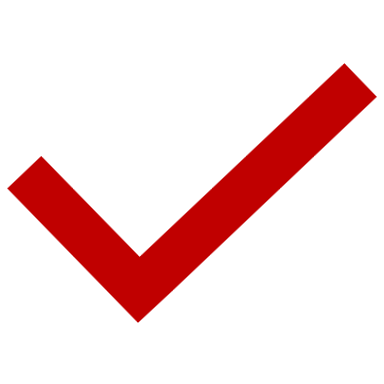 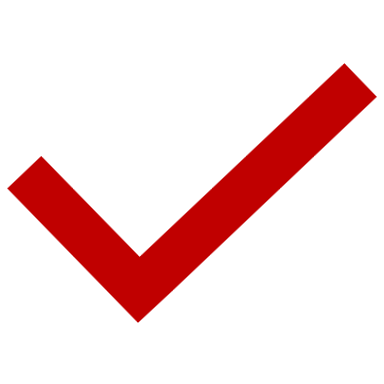 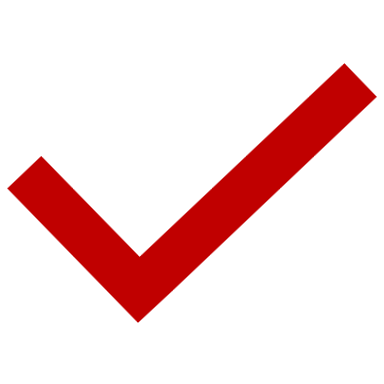 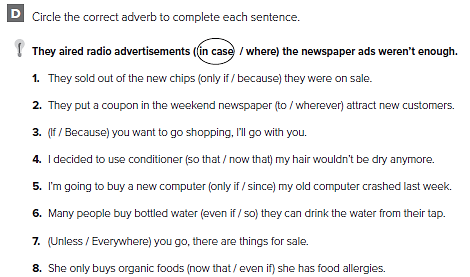 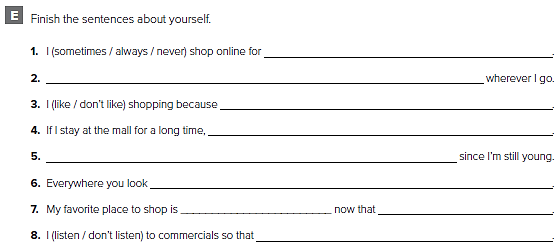 كل طالب يجيب عن نفسه
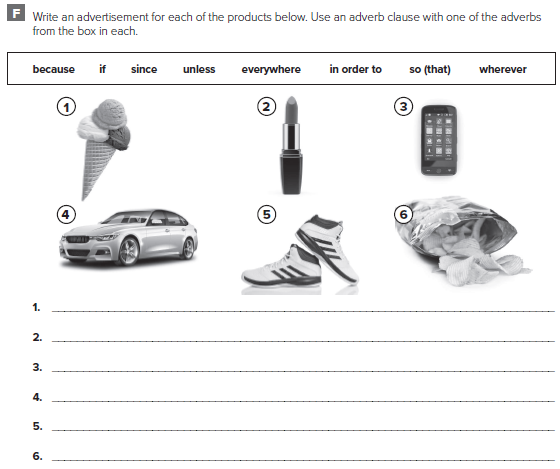 Try our new strawberry blast 
You can have redder lips wherever you are.
A new way to stay connected.
It goes everywhere you need to go.
Designed for you.
Try them and you won’t stop!
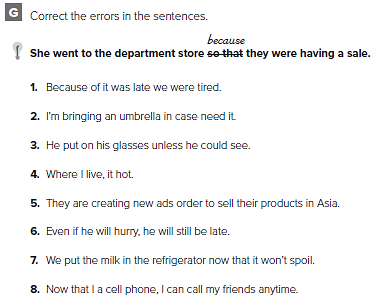 1. late , we
2. case we need 
3. glasses so that he
4. it’s 
5. ads in order
6. if he hurries , 
7. refrigerator so that
8. I have a cell
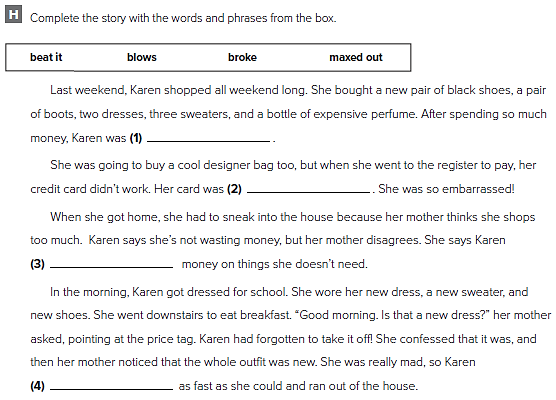 broke
maxed out
blows
beat it
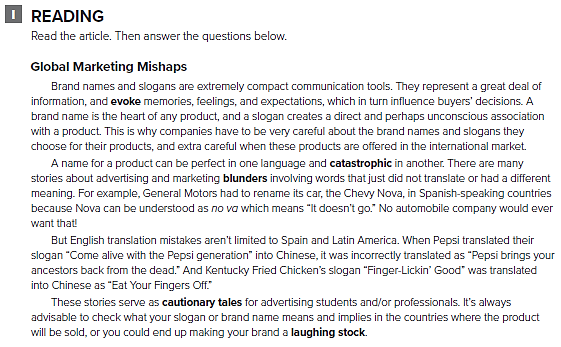 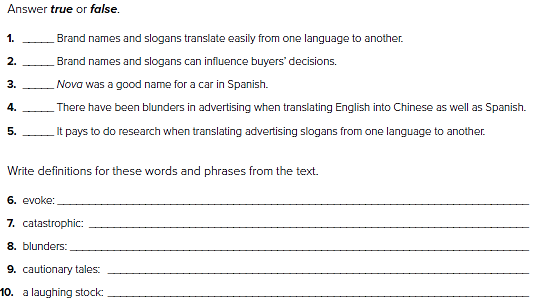 F 
T 
F 
T 
T
Bring out  
disastrous
foolish mistakes 
warning stories 
joke
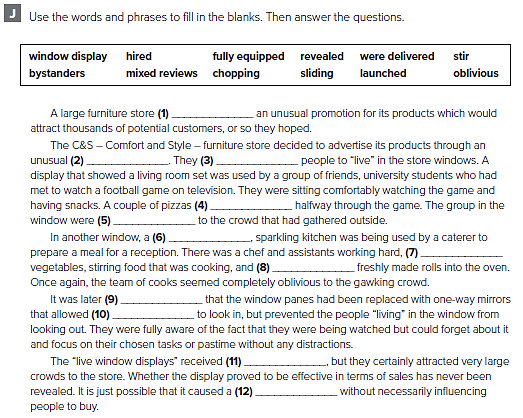 launched
window display      hired
were delivered
oblivious
fully equipped
chopping
sliding
revealed
bystanders
mixed reviews
stir
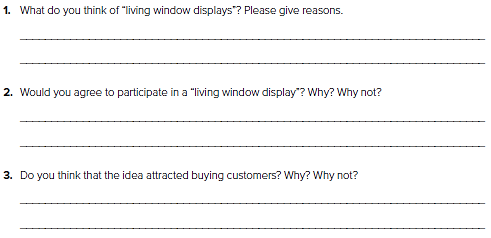 كل طالب يجيب عن نفسه
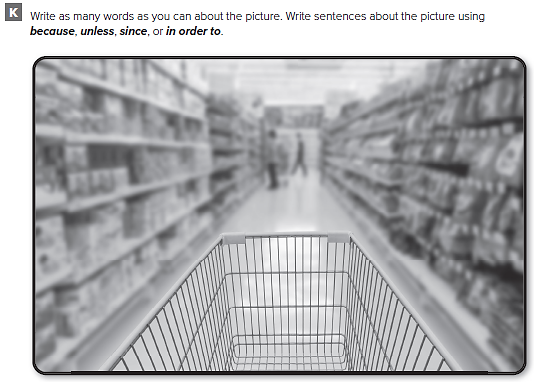 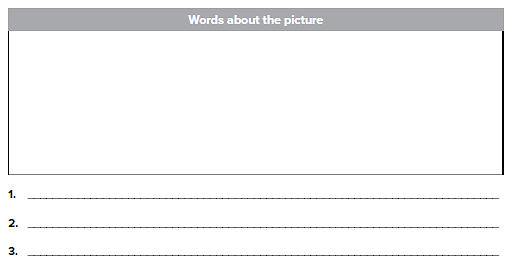 supermarket shelves, loaded, laden, packaged goods, processed food
من الممكن أن تختلف الإجابات
Large supermarkets offer a very wide selection of goods
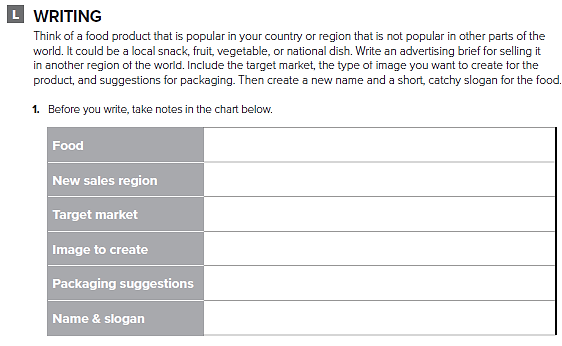 اكتب دعاية عن أحد المنتجات الغذائية
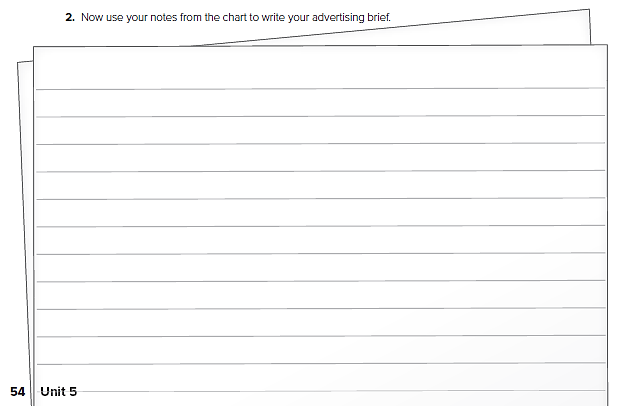 اكتب دعاية عن أحد المنتجات الغذائية
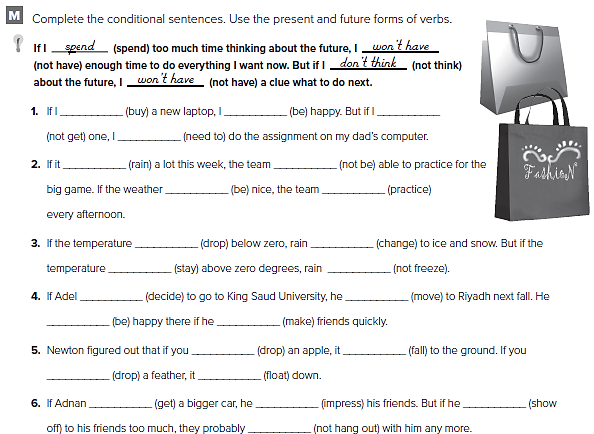 buy 				   will be 			  don’t get
	    will need to 
   rains 					 won’t be
				is				   will practice
drops 				  changes 
		stays					   doesn’t freeze
	decides 						  will move
will be 				 makes 
					 drop				 falls
drops			   floats
		gets 				 will impress 				shows off
							won’t hang out
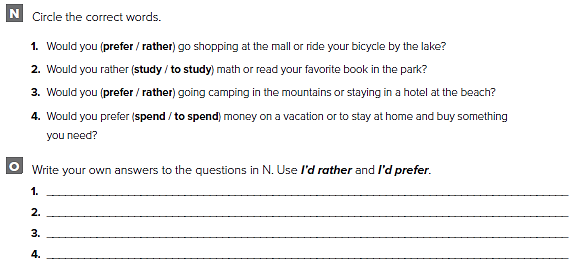 كل طالب يجيب عن نفسه
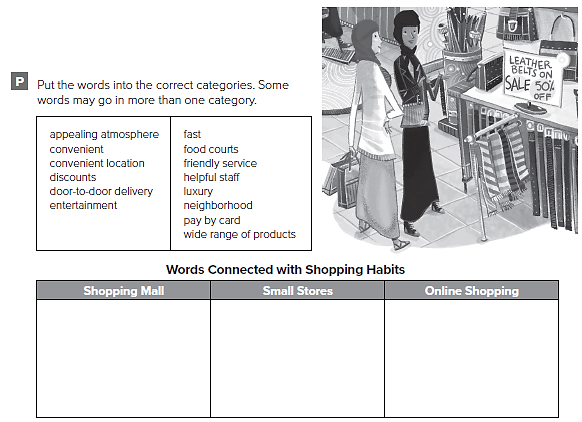 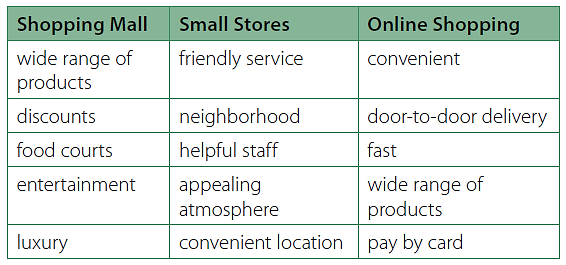 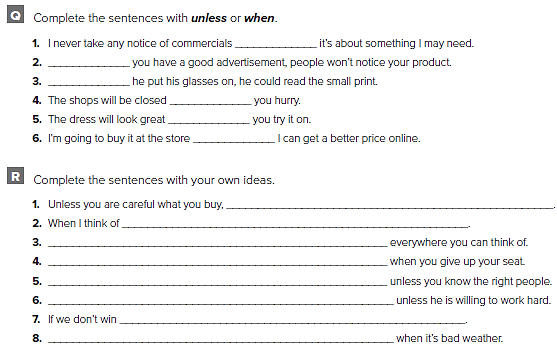 unless
Unless
When
unless
when
unless
كل طالب يجيب عن نفسه
UNIT 6
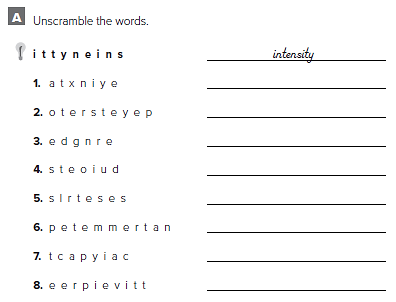 anxiety 
stereotype 
gender 
tedious 
restless 
temperament 
capacity 
repetitive
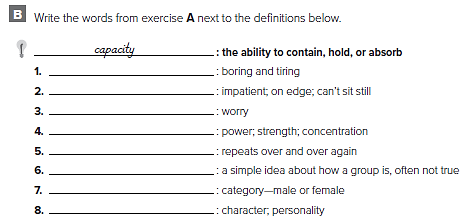 tedious
restless
anxiety 
intensity 
repetitive  
stereotype 
gender 
temperament
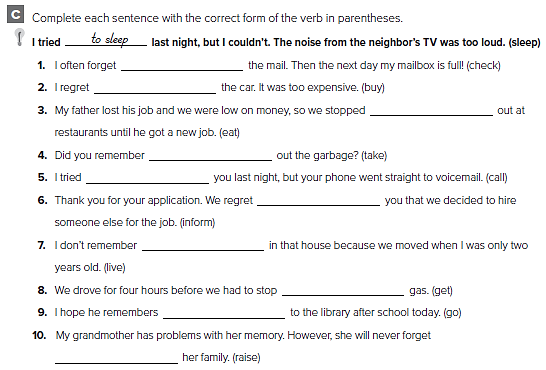 to check
buying
eating
to take
calling
to inform
living
to get
to go
raising
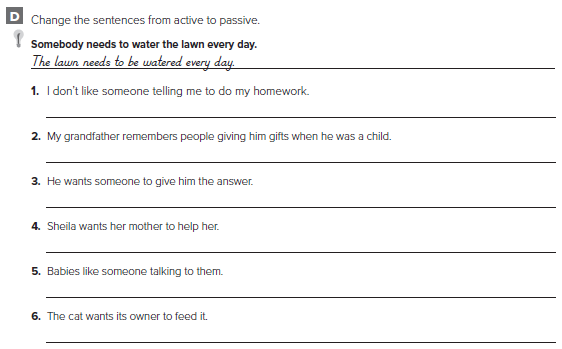 I don’t like being told to do my homework.

He remembers gifts being given to him when he was a child.
         
         He wants to be given the answer.

        Sheila wants to be helped by her mother.

       Babies like being talked to.

       The cat wants to be fed by its owner
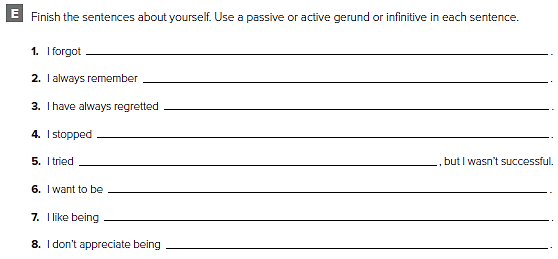 to do my homework
كل طالب يجيب عن نفسه
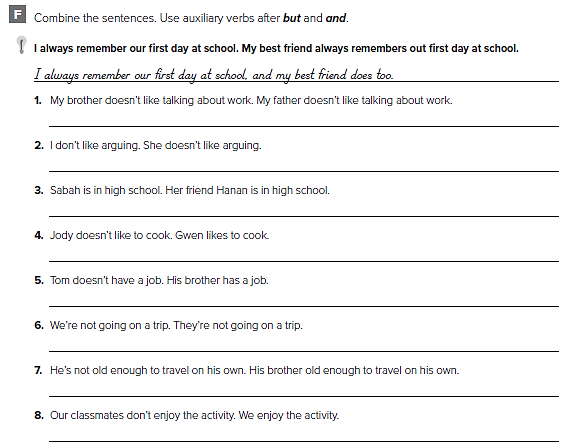 My brother doesn't like talking about work, and neither does my father.

        I don’t like arguing, and neither does she.

        Sabah is in high school, and Hanan is too.

        Jody doesn’t like to cook, but Gwen does.

       Tom doesn’t have a job, but his brother does.

       We're not going on a trip, and they aren't either.

He’s not old enough to travel on his own, but his brother is.

        Our classmates don't enjoy the activity, but we do.
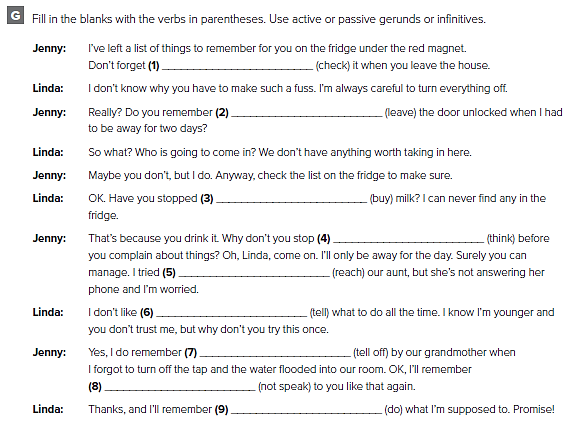 to check
leaving
buying
to think
to reach
being told
being told off
not to speak
to do
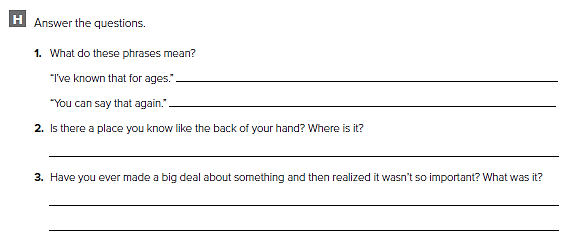 I know something for a very long time 
I agree with you
من الممكن أن تختلف الاجابات
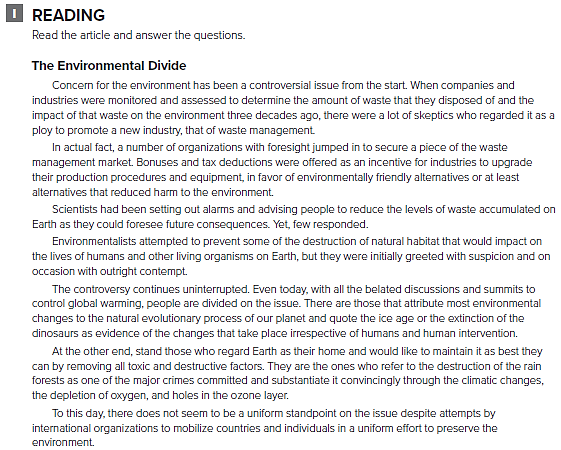 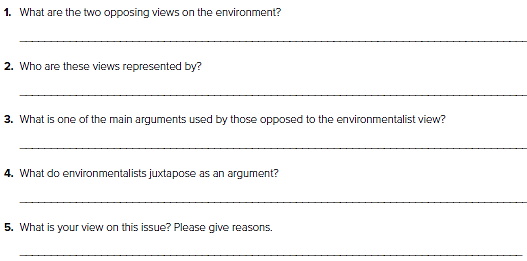 climate changes to a natural evolutionary process – the destructive factors which destroy Earth.


Mainly industries, scientists and environmentalists


There were environmental changes in the past that had not been caused by human intervention.


The destruction of the rain forests, the depletion of oxygen, the holes in the ozone layer
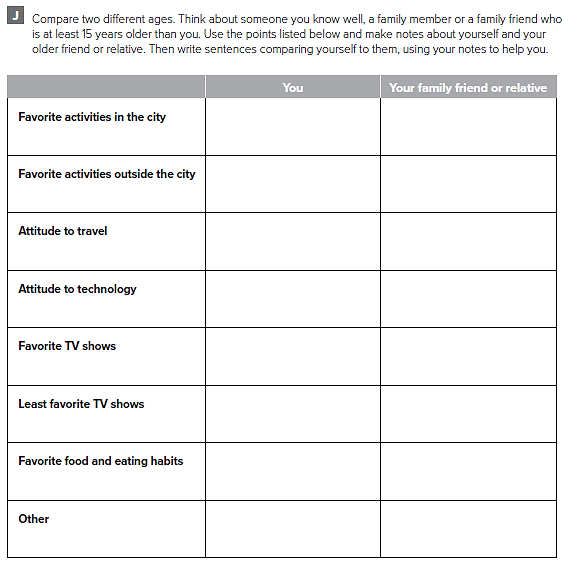 قارن بين نفسك وبين أحد أفراد العائلة الأكبر سننا
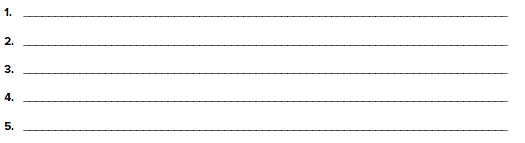 قم بتكوين جمل عن المقارنة السابقة
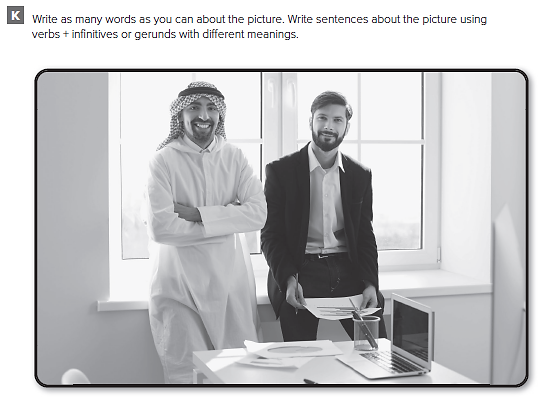 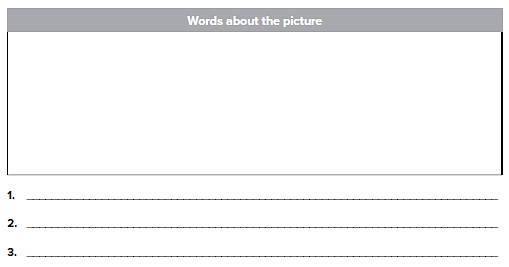 students, young men, casual clothes, dressed casually, T-shirt, jacket, smiling
They hope to be rewarded for all the work they have done
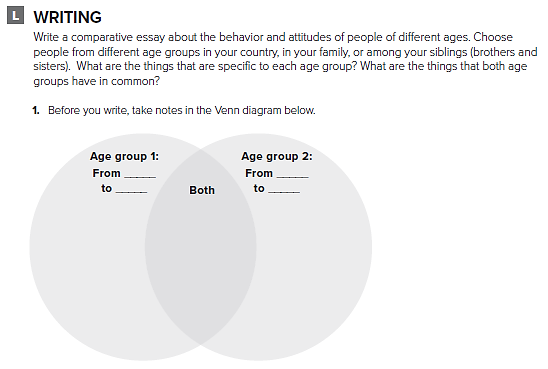 قم بالتحدث عن فترتين من العمر والفرق بينهما
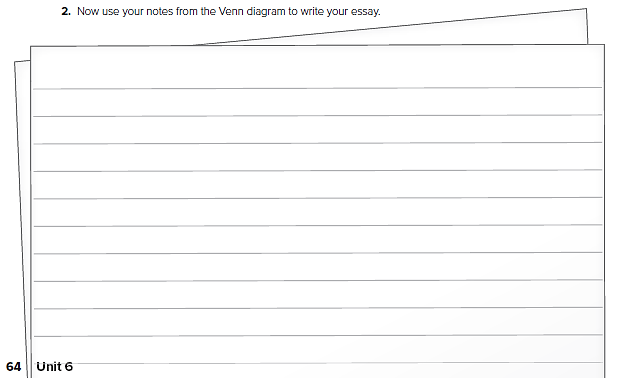 قم بكتابة مقال عن فترتين من العمر والفرق بينهما
1. haven’t seen
2. have you been
3. Has it been
4. have you been doing
5. have been teaching
6. have got
7. have you been working
8. have been
9. has she made
10. has just finished
11. have spent
12. have been planning
13. have written
14. haven’t got
15. has been waiting
16. have been talking
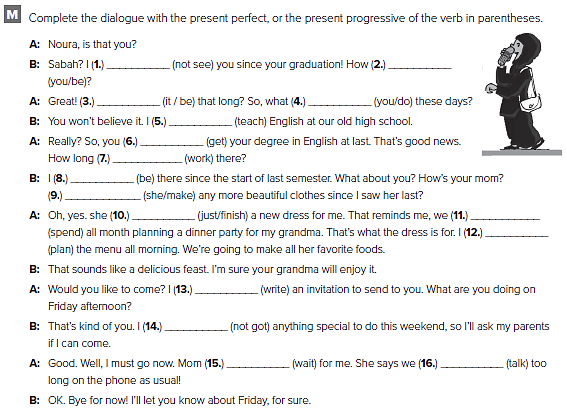 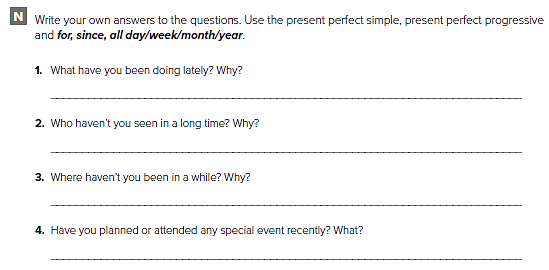 كل طالب يجيب عن نفسه
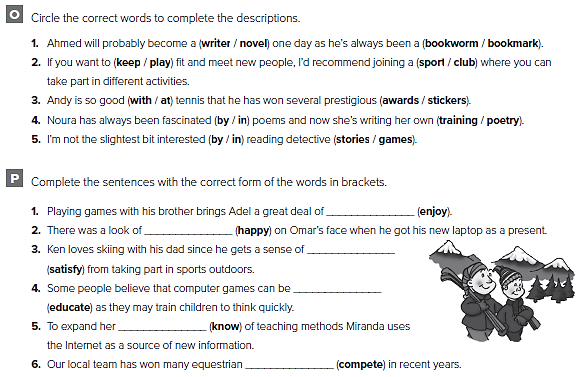 enjoyment
happiness
satisfaction
educational
knowledge
competitions
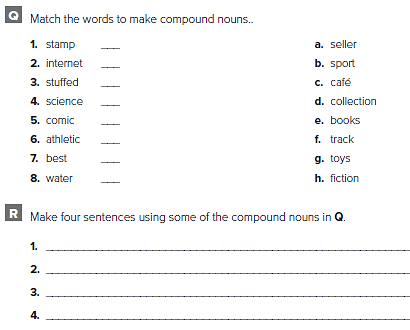 d 
c 
g 
h 
e 
f 
a 
b
كل طالب يجيب عن نفسه
EXPANSION 4 – 6
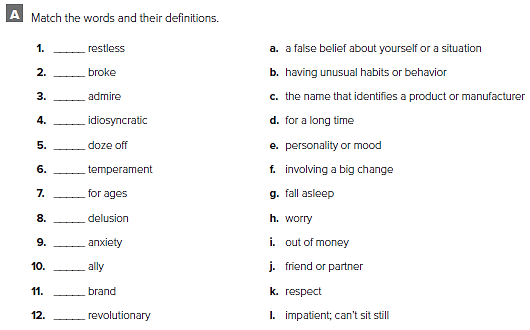 l 
i 
k 
b 
g 
e 
d 
a 
h 
j 
c 
f
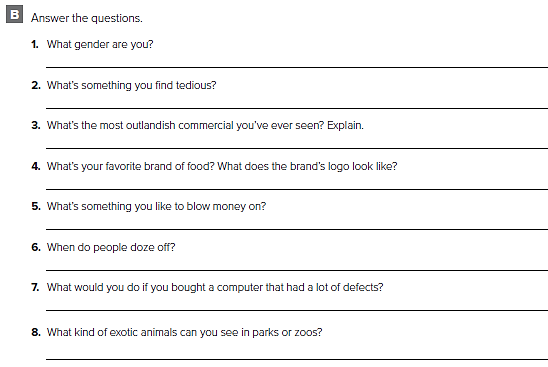 كل طالب يجيب عن نفسه
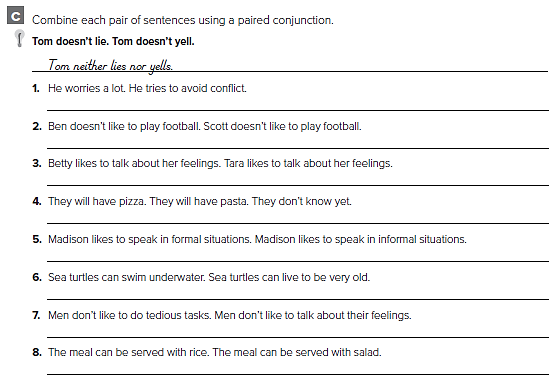 He doesn’t only worries , but he also tries to avoid conflict.

         Neither Ben nor Scott like to play football.

         Both Betty and Tara like to talk about their feelings.
  
   They will either have pizza or pasta. They don’t know yet.

     Madison likes to speak in formal and informal situations.

        Sea turtles can swim and live for a long time

   Men don’t like tedious tasks nor talk about their feelings.

        The meal can be either served with rice or salad
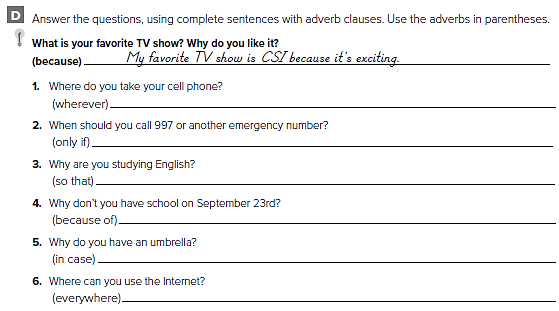 I take my cell phone wherever I go.

Only if there is an emergency.

So that I can study in the U.S.

Because it’s our National Day.

I have an umbrella in case it rains.

Everywhere you go.
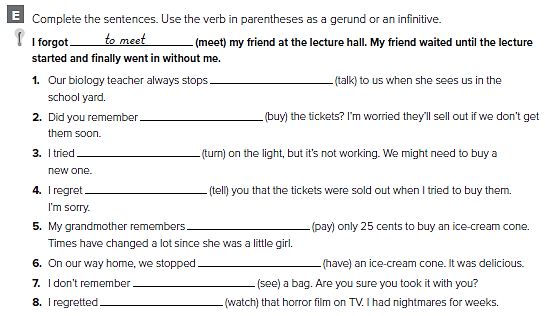 talking
to buy
turning
to tell
paying
to have
seeing
watching
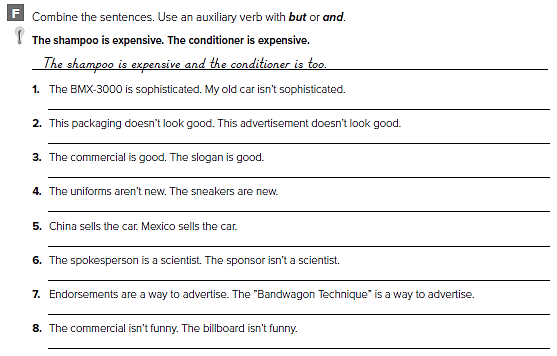 The BMX is sophisticated, but my old car isn’t.

         This packaging doesn’t look good , and nor the advertisement 

        The commercial is good, and the slogan is too.

        The uniforms aren’t new, but the sneakers are.

        China sells the car, and Mexico does too.

        The spokesperson is a scientist, but the sponsor isn’t.

          Endorsements are a way to advertise, and the Bandwagon too.

     The commercial isn’t funny, and the billboard isn’t either
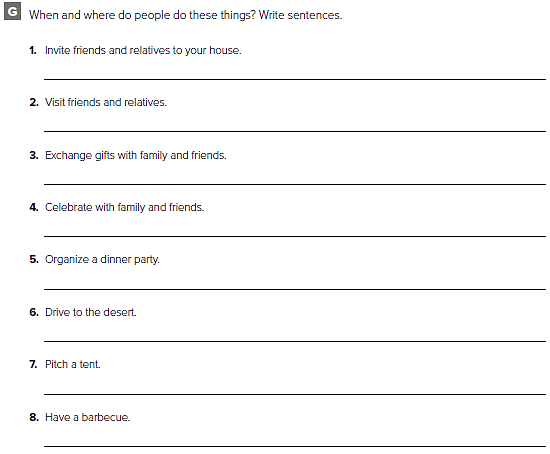 من الممكن أن تختلف الاجابات
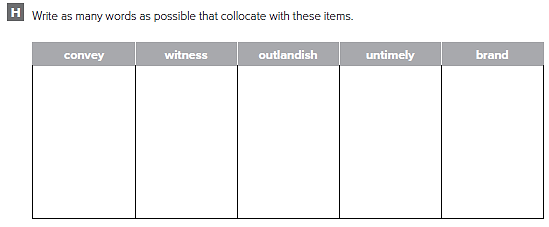 accident
mistake move 
act action
Meaning message feelings ideas
idea; behavior reaction
option
move
gesture comment
New  cheap
widely
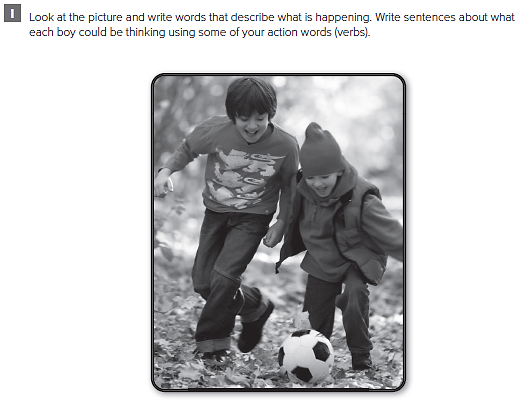 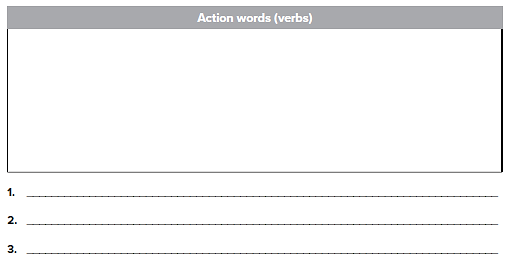 mark, kick, take, score a goal, win, trick, hang on, keep, lose,
من الممكن أن تختلف الاجابات
He’s not going to take the ball away from me
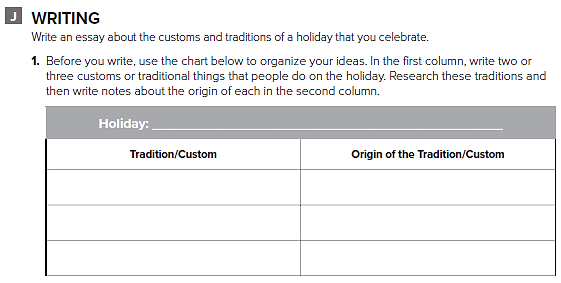 قم بالكتابة عن العادات والتقاليد في فترة الأعياد
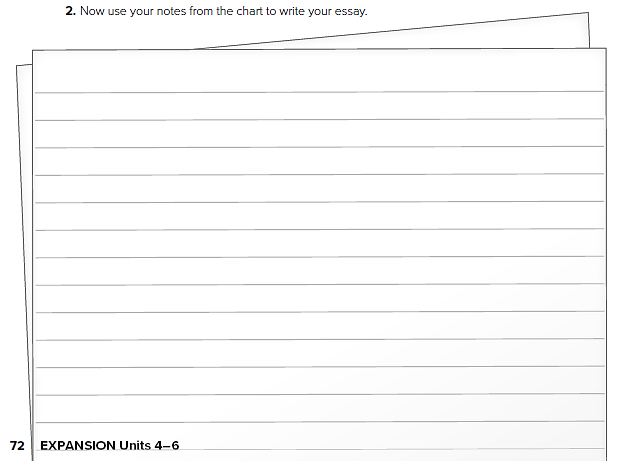 قم بكتابة مقال عن العادات والتقاليد في فترة الأعياد
Prepared by

Teacher :
Badr Sayid Al-Shehri